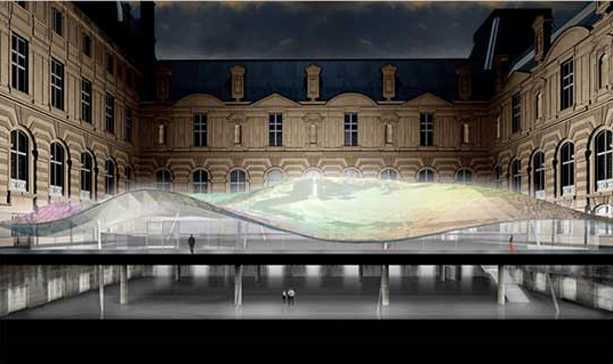 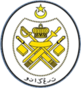 JABATAN HAL EHWAL AGAMA TERENGGANU
PEKERJA YANG DIREDHAI ALLAH
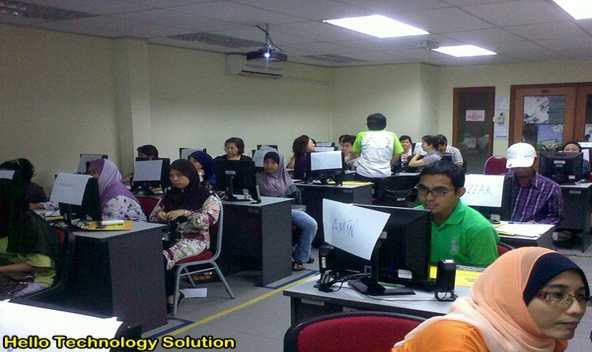 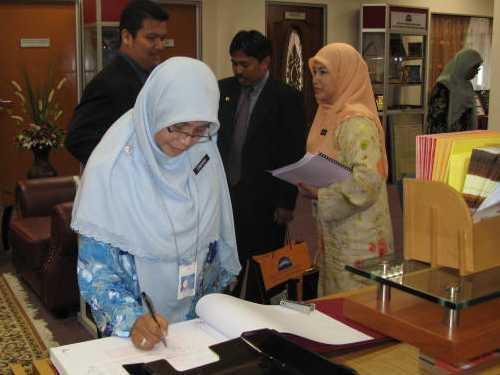 5 JamadilAkhir, 1433  / 27  April, 2012
http:jheatweb.terengganu.gov.my
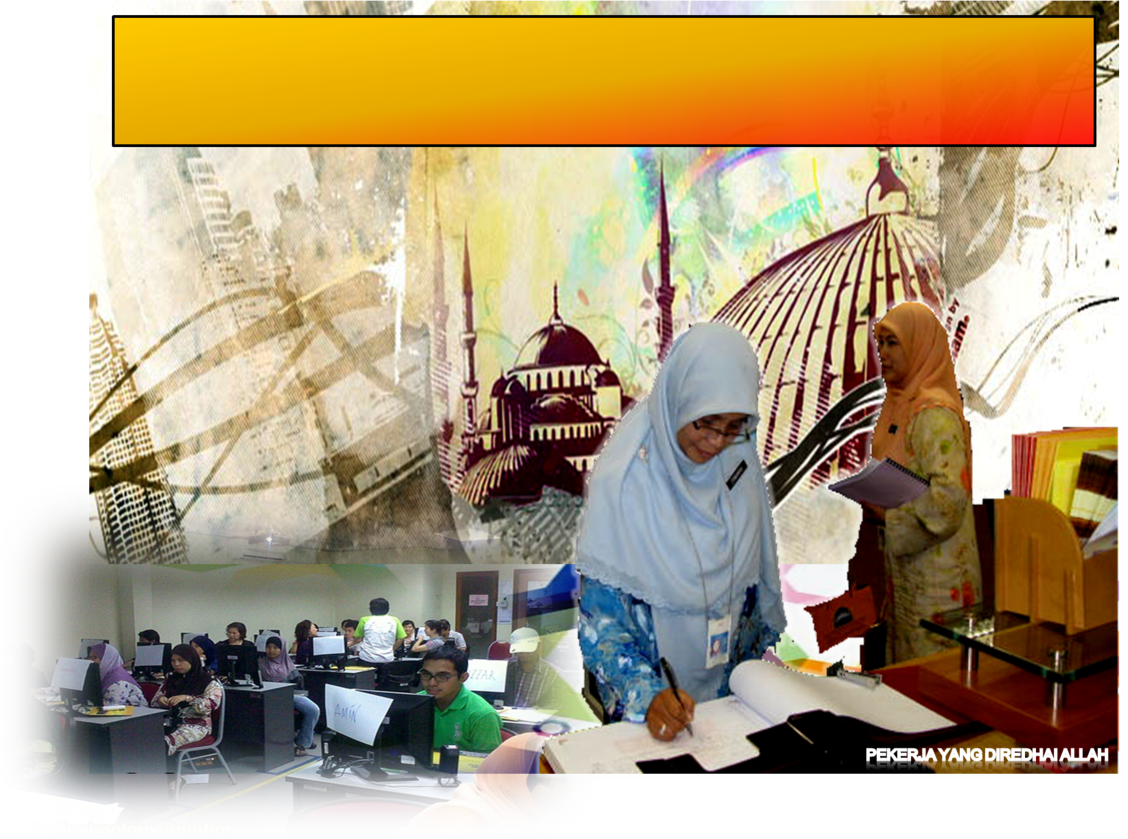 Pujian Kepada Allah S.W.T.
الْحَمْدُ ِللهِ
Segala puji-pujian hanya bagi Allah S.W.T.
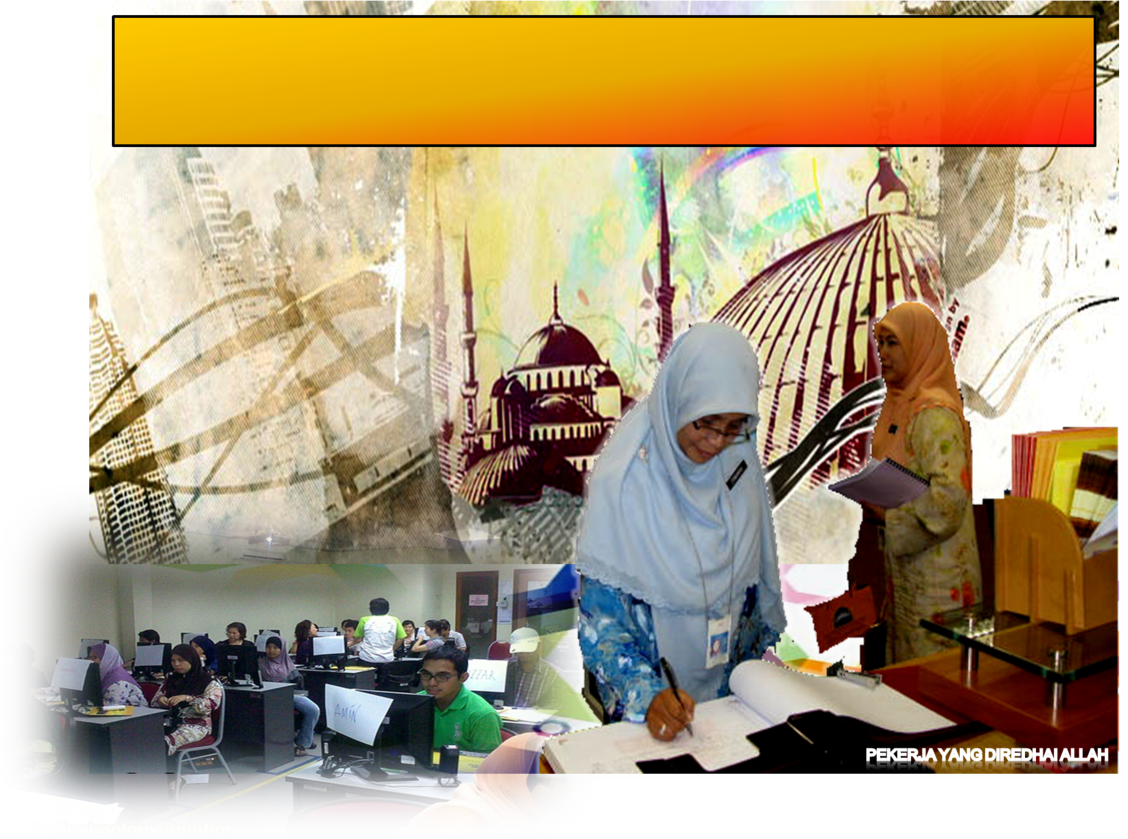 Firman Allah dalam 
Surah Al- Taubah : Ayat 105
وَقُلِ اعْمَلُواْ فَسَيَرَى اللهُ عَمَلَكُمْ وَرَسُولُهُ وَالْمُؤْمِنُونَ وَسَتُرَدُّونَ إِلَى عَالِمِ الْغَيْبِ وَالشَّهَادَةِ فَيُنَبِّئُكُم بِمَا كُنتُمْ تَعْمَلُونَ
“Dan katakanlah (wahai Muhammad): “ Beramallah kamu (akan segala yang diperintahkan), maka Allah dan RasulNya serta orang-orang yang beriman akan melihat apa yang kamu kerjakan; dan kamu akan dikembalikan kepada (Allah) Yang Mengetahui perkara-perkara yang ghaib dan yang nyata, kemudian Ia menerangkan kepada kamu apa yang kamu telah kerjakan”
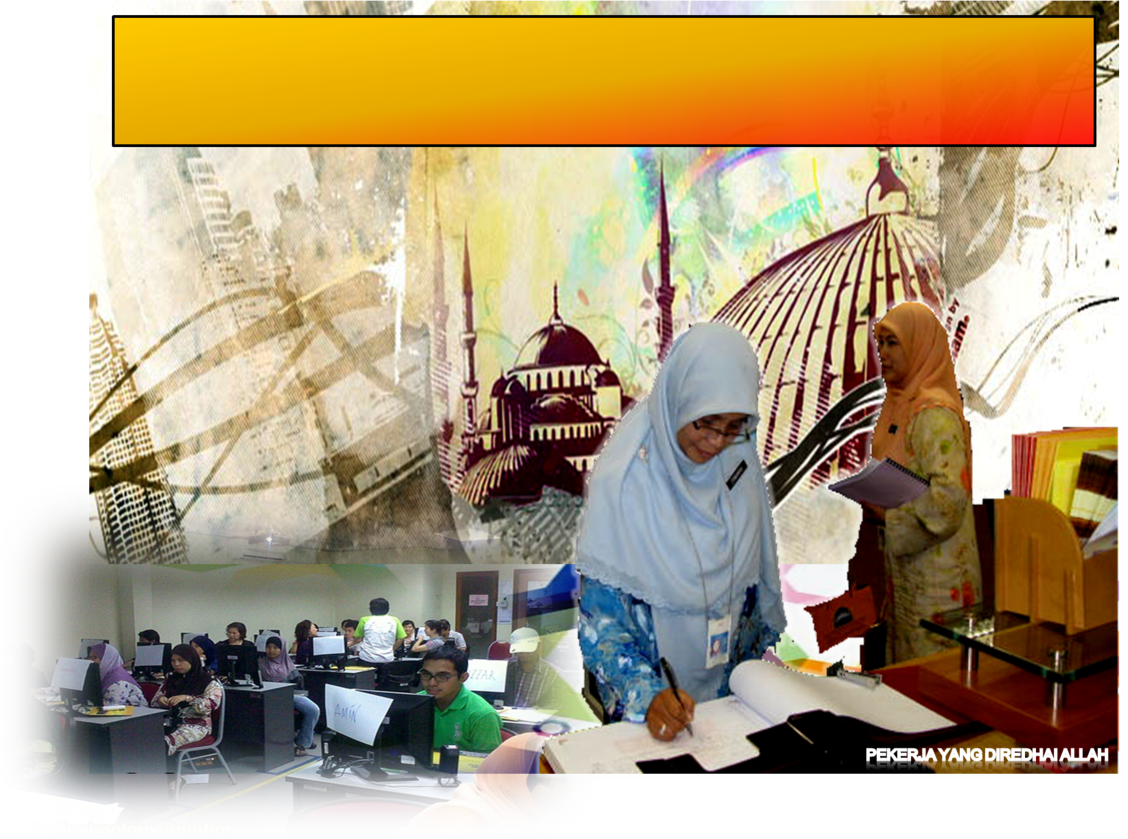 Syahadah
وأَشْهَدُ أَن لآ إلَهَ إِلاَّ اللهُ وَحْدَهُ لاَ شَرِيْكَ لَهُ، وَأَشْهَدُ أَنَّ سَيِّدَنَا مُحَمَّدًا عَبْدُهُ وَرَسُولُهُ
Aku naik saksi bahawasanya tiada Tuhan selain Allah Yang Maha Esa, tiada sekutu bagiNya, dan aku naik saksi bahawa junjungan kami, Nabi Muhammad S.A.W, adalah hambaNya dan RasulNya.
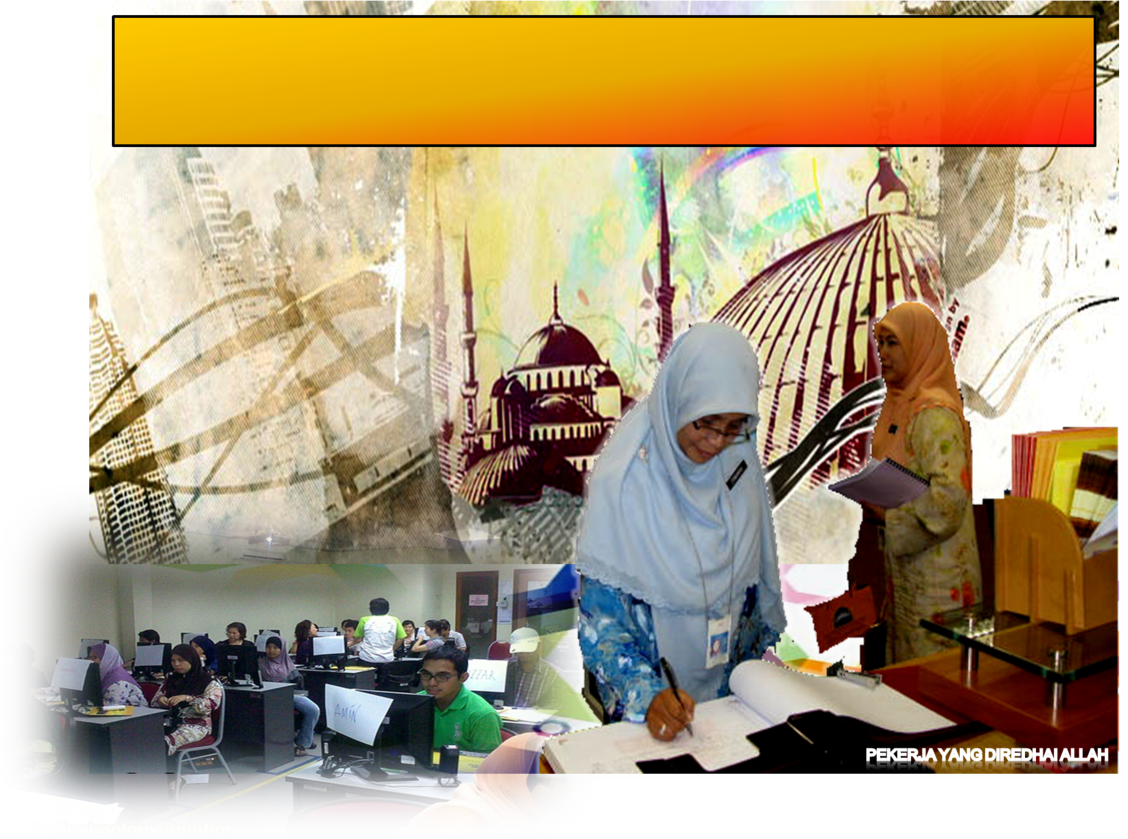 Selawat Ke Atas Nabi SAW
اللَّهُمَّ صَلِّ وَسَلِّمْ وَبَارِك عَلَى عَبْدِكَ وَرَسُوْلِكَ مُحَمَّدٍ وَعَلَى آلِهِ وَصَحْبِهِ أَجْمَعِين.
Ya Allah, Cucurilah rahmat dan sejahtera ke atas hambaMu dan rasulMu, Nabi Muhammad S.A.W dan keluarganya serta  para sahabatnya .
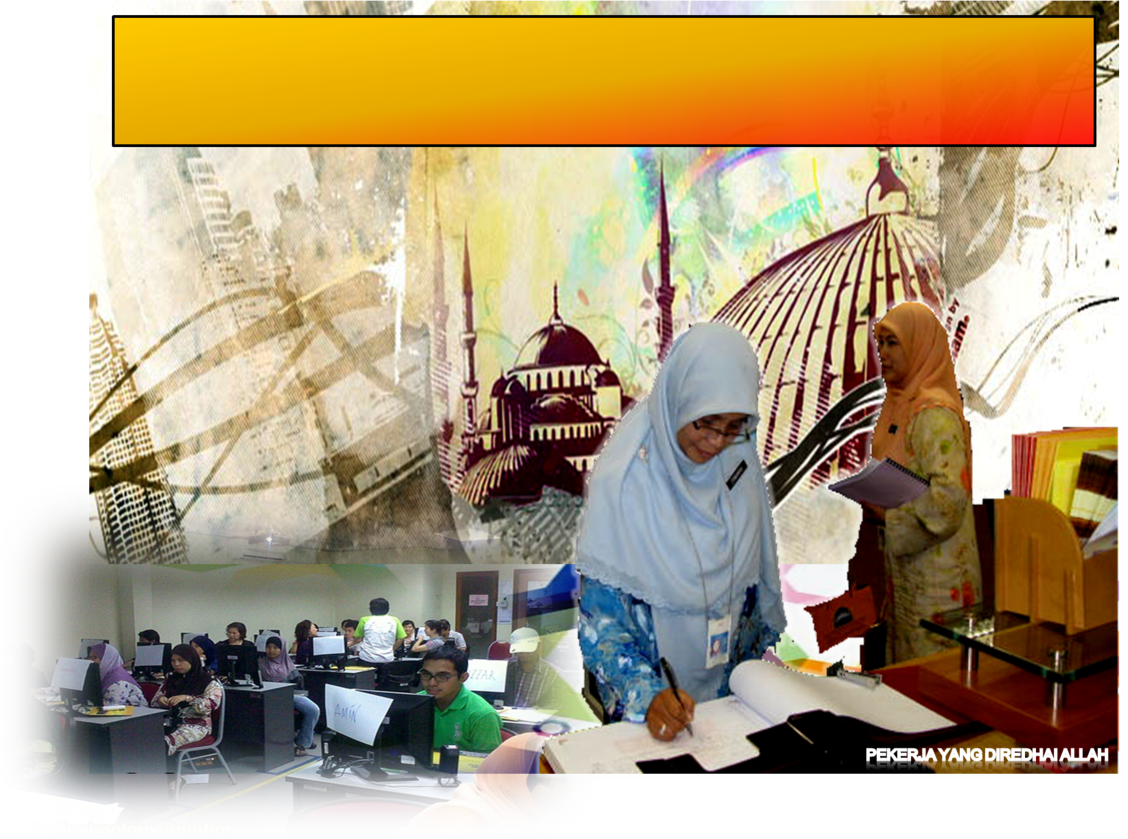 Wasiat Taqwa
أَمَّا بَعْدُ، فَيَا عِبادَ اللهِ، اتَّقُوْا اللهَ تَعَالَى، وَقُوْا أَنْفُسَكُمْ وَأَهْلِيْكُمْ نَارًا وَقُوْدُهَا النَّاسُ وَالْحِجَارَةُ
Wahai hamba-hamba Allah, 
Bertaqwalah kepada Allah, dan peliharalah diri kamu dan keluarga kamu daripada api neraka, bahan bakar api neraka yang terdiri daripada manusia dan batu
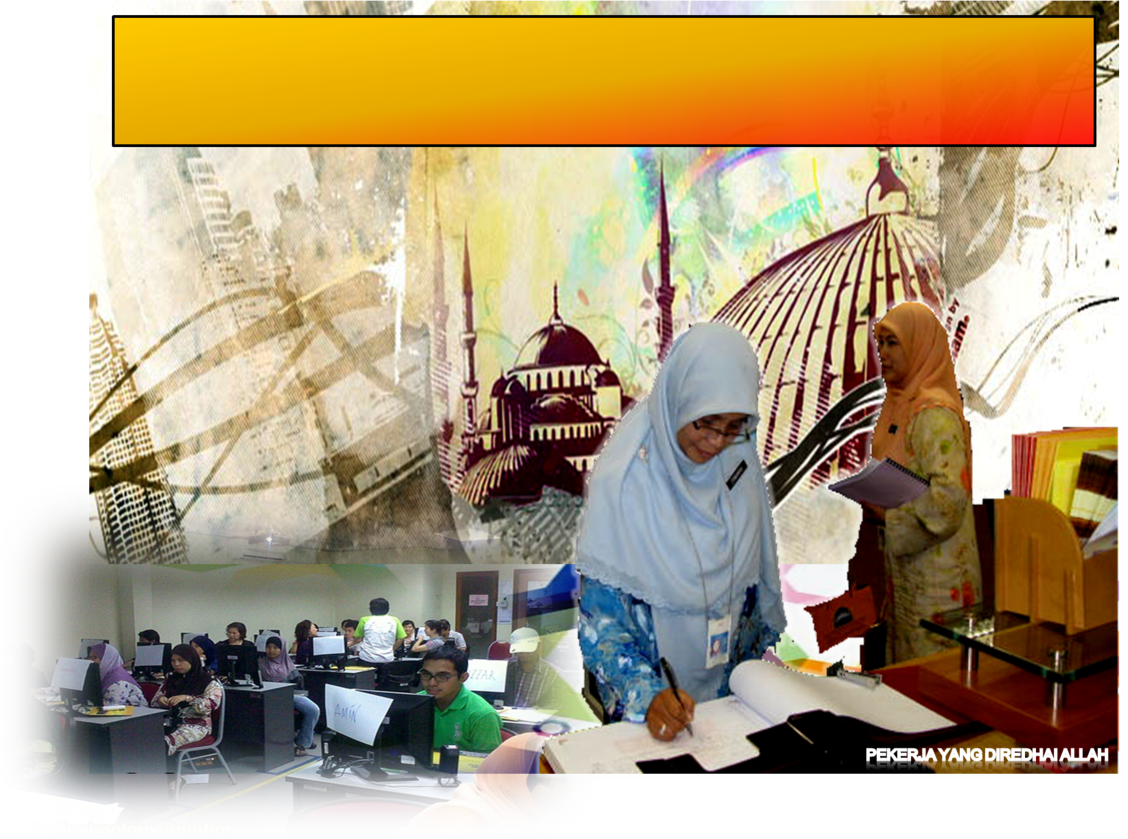 Pesanan Taqwa
Takwa 
Kepada Allah
Semoga diberi taufik dan kejayaan
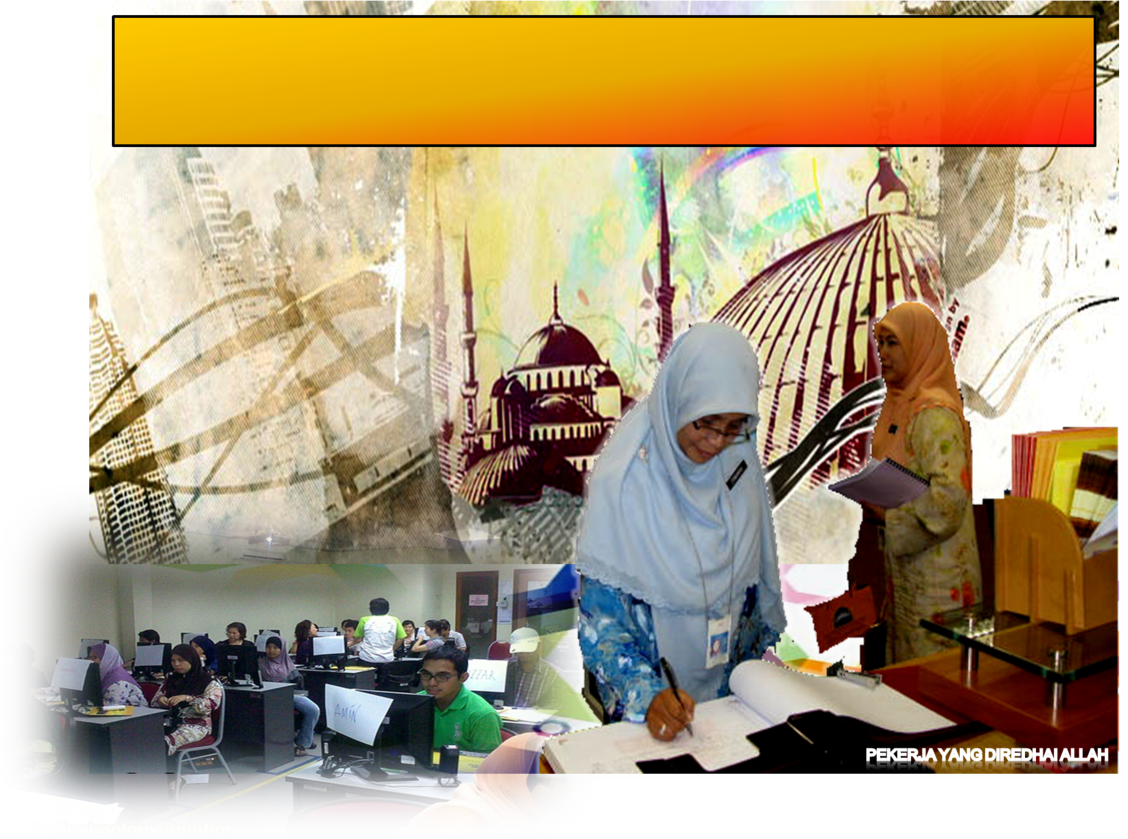 Gandingan Amalan Soleh, Pekerjaan dan Keimanan
Perolehi rezeki dan pendapatan
berlandaskan sistem syara’
Perlulah berpegang teguh kepada akidah dan syariat
Semoga mendapat pengiktirafanNya dan rasulNya
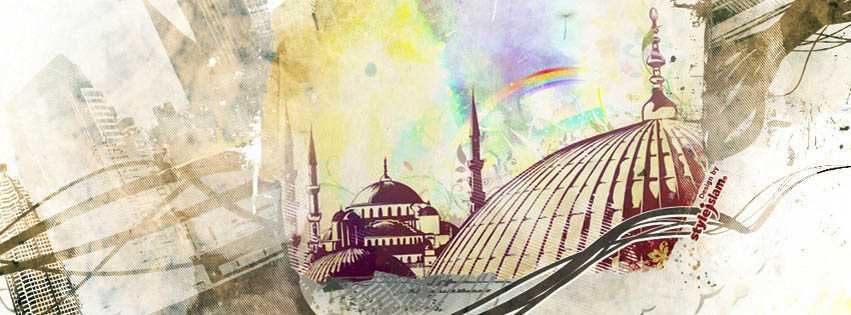 Khutbah Jumaat hari ini …………
PEKERJA YANG DIREDHAI ALLAH
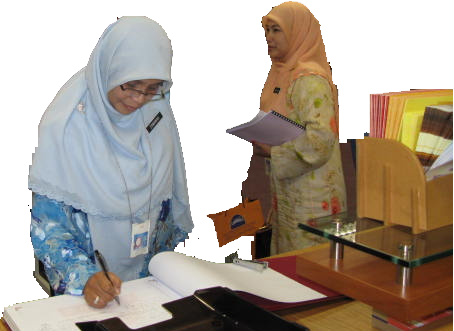 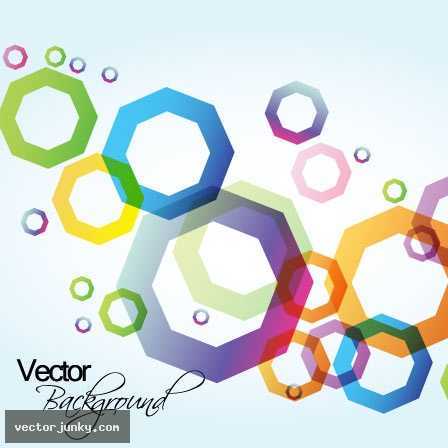 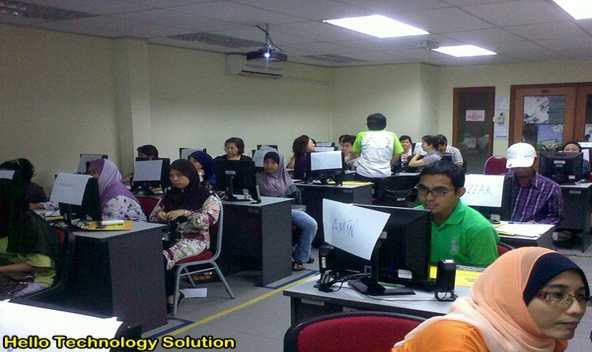 5 JamadilAkhir, 1433  / 27  April, 2012
http:jheatweb.terengganu.gov.my
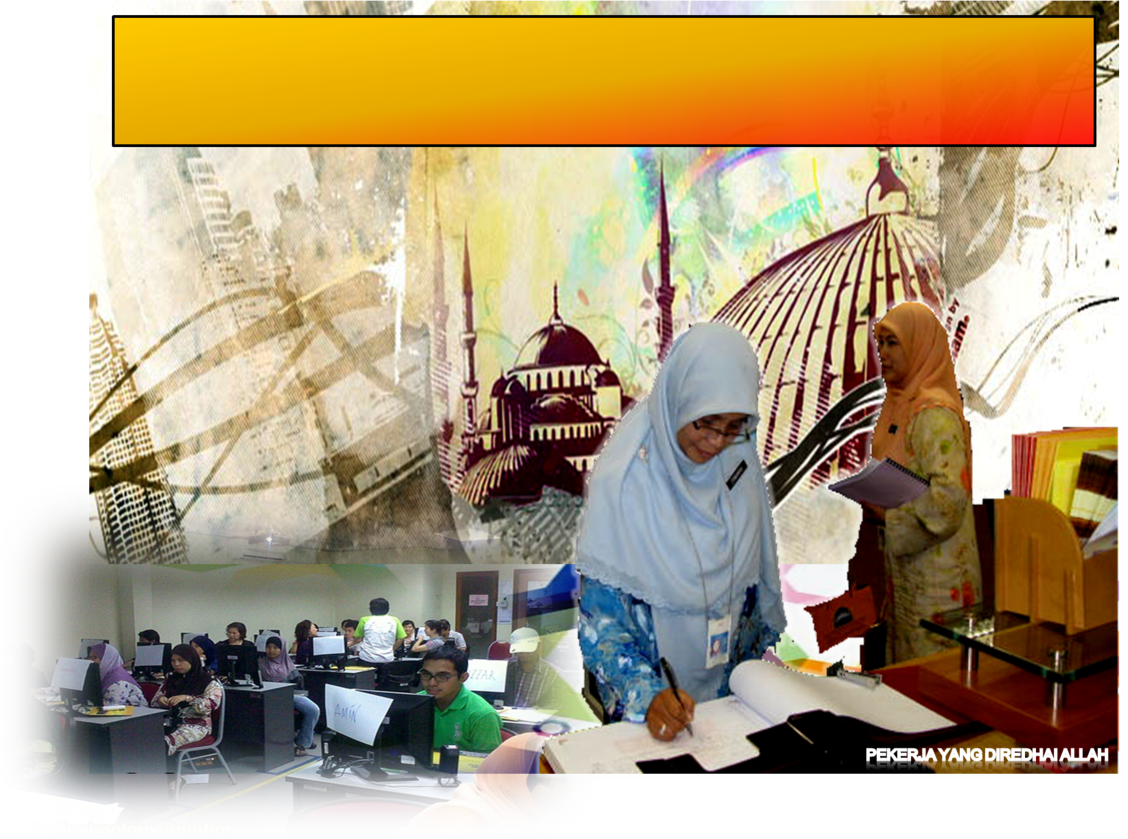 Sejarah sambutan hari pekerja 
di negara eropah
Mengingati kejayaan ekonomi dan sosial bagi gerakan pekerja
Bermula sejak 1884 di negara Eropah
Bermotifkan politik- tunjuk perasaan perarakan dan mogok lapar
Perkhemahan arak, pertempuran dan keganasan
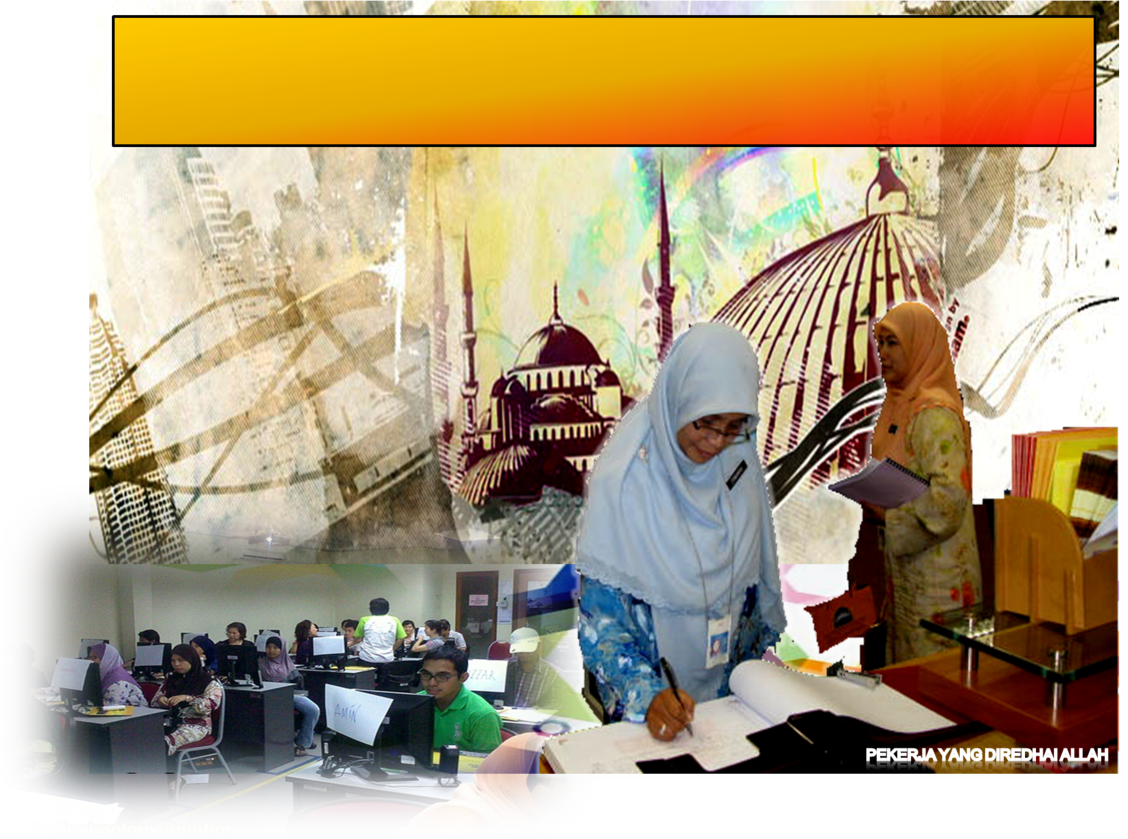 Sambutan hari pekerja di Malaysia
Semenjak 1991
Iktiraf jasa para pekerja
Memperingatkan para pekerja 
untuk terus berusaha
Lebih maju
Berdaya Produktiviti
Berdaya saing
Keanjalan kemahiran
Perpengetahuan tinggi
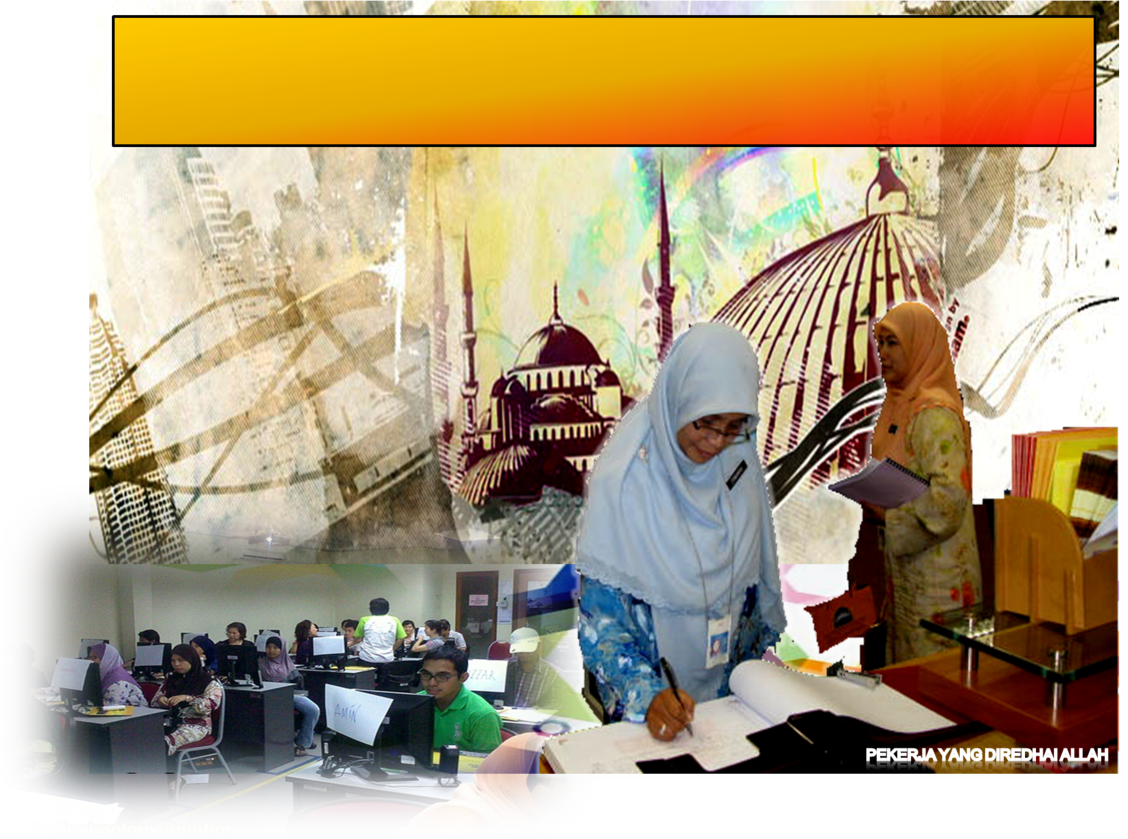 Tuntutan kepada para pekerja
Bekerja sejajar dengan tuntutan Islam - manfaatkan diri dan menyara keluarga
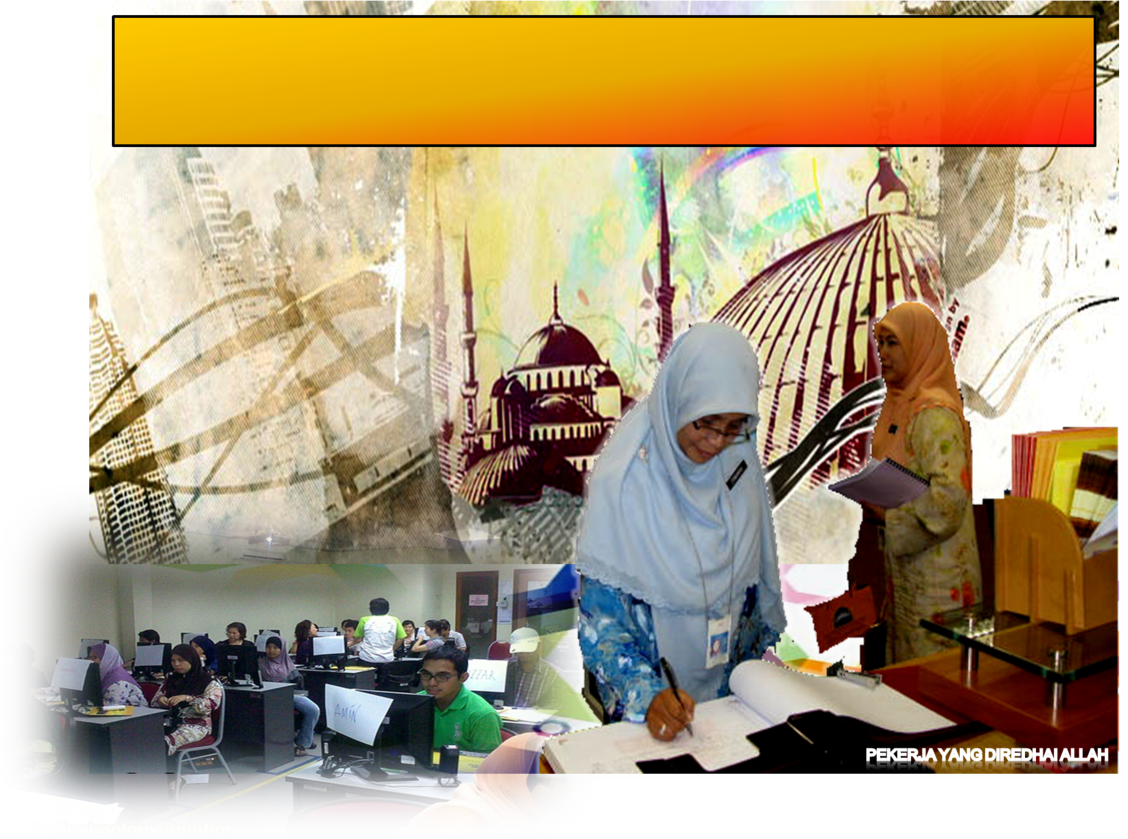 Sabda Rasulullah S.A.W :
ِلأَنْ يَأْخُذَ أَحَدُكُمْ حَبْلَهُ ثُمَّ يَغْدُوْ إِلَى الْحَبْلِ فَيَاتِيَ بِحِزْمَةِ حَطَبٍ فَيَبِيْعَهَا فَيَكُفَّ اللهُ بِهَا وَجْهَهُ خَيْرٌ لَهُ مِنْ أَنْ يَسْأَلَ النَّاسَ أَعْطُوهُ أَوْ  مَنَعُوْهُ
“Salah seorang daripada kamu mengambil talinya lalu segera pergi ke bukit kemudian memikul seberkas kayu api dan dijualnya, menyebabkan Allah memelihara air mukanya, adalah lebih baik daripada dia meminta-minta kepada orang samada diberi atau tidak”
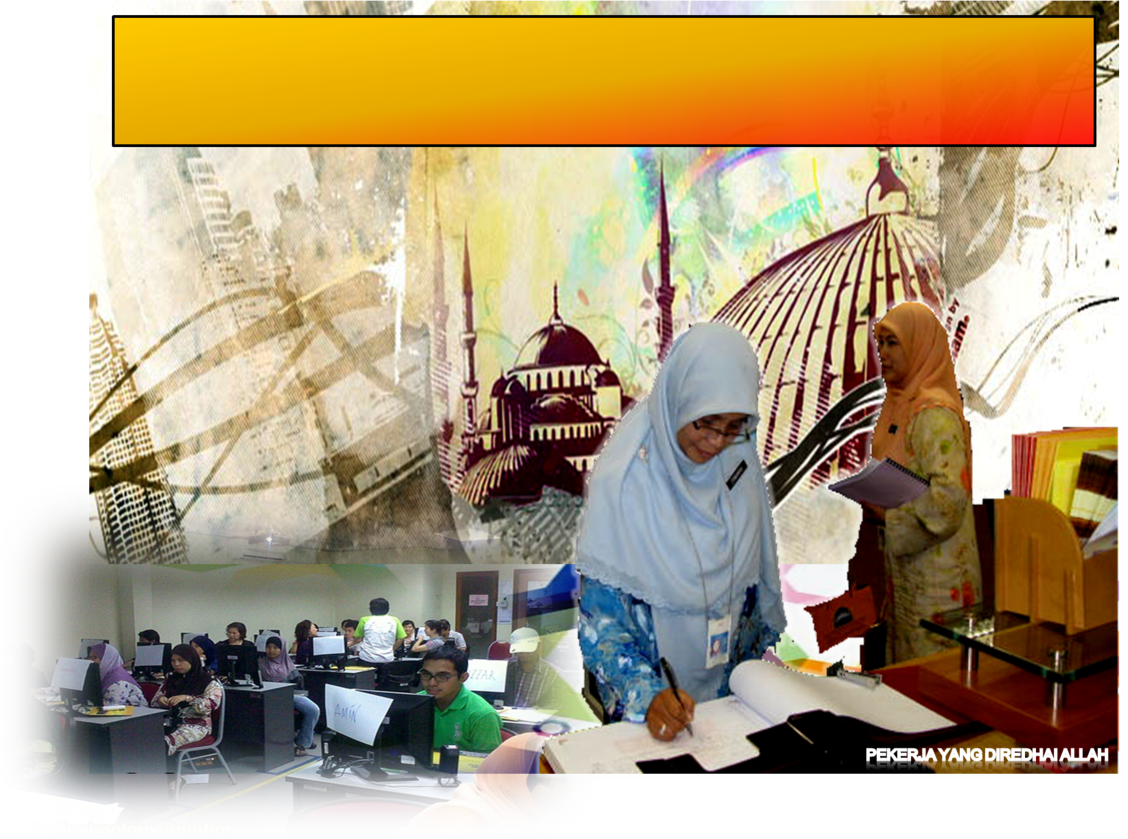 Sabda Rasulullah S.A.W :
إِنَّ اللهَ يُحِبُّ إِذَا عَمِلَ أَحَدُكُمْ عَمَلاً أَنْ يُتْقِنَهُ.  رَوَاهُ الطَّبَرَانِيْ
“Sesungguhnya Allah suka ketelitian dan kebagusan kerja, apabila seseorang daripada kamu melakukan pekerjaannya.”
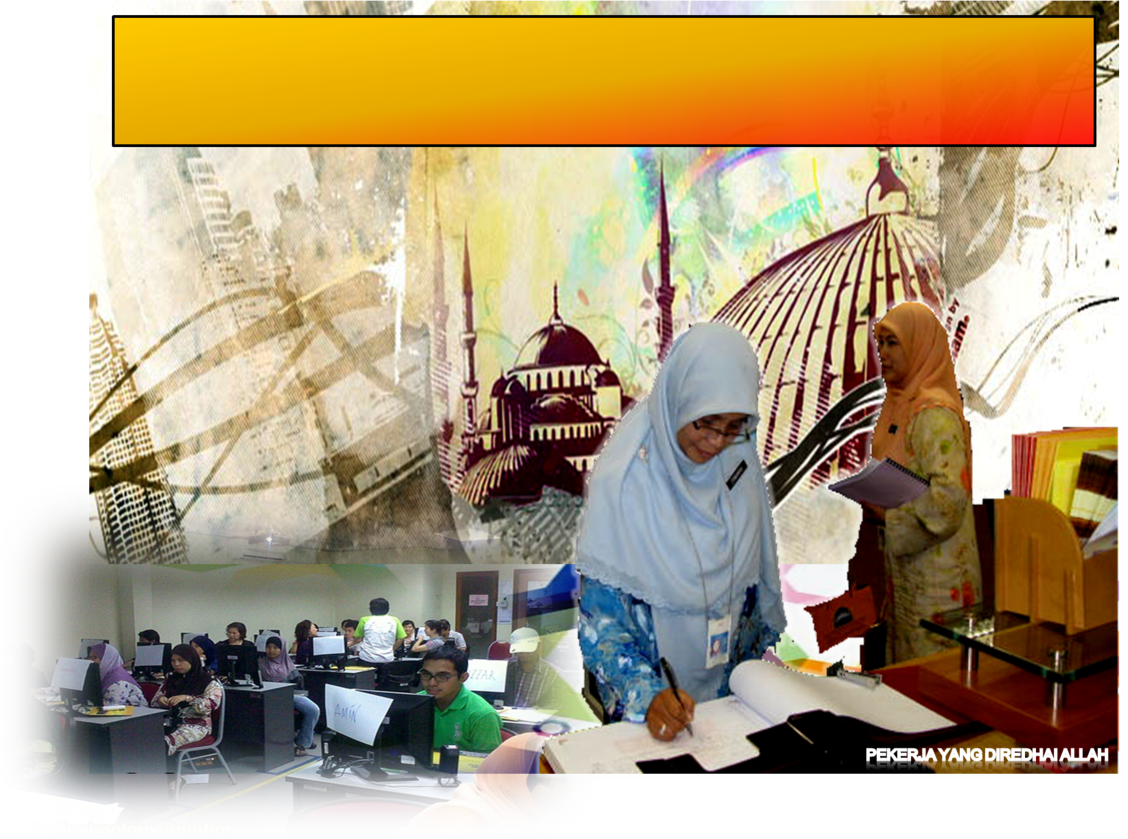 Tuntutan memanfaatkan kerjaya
Demi kebaikan dan kemajuan diri, keluarga, masyarakat dan Negara
Merupakan kehormatan dan kemuliaan yang sangat selari dengan tuntutan Islam
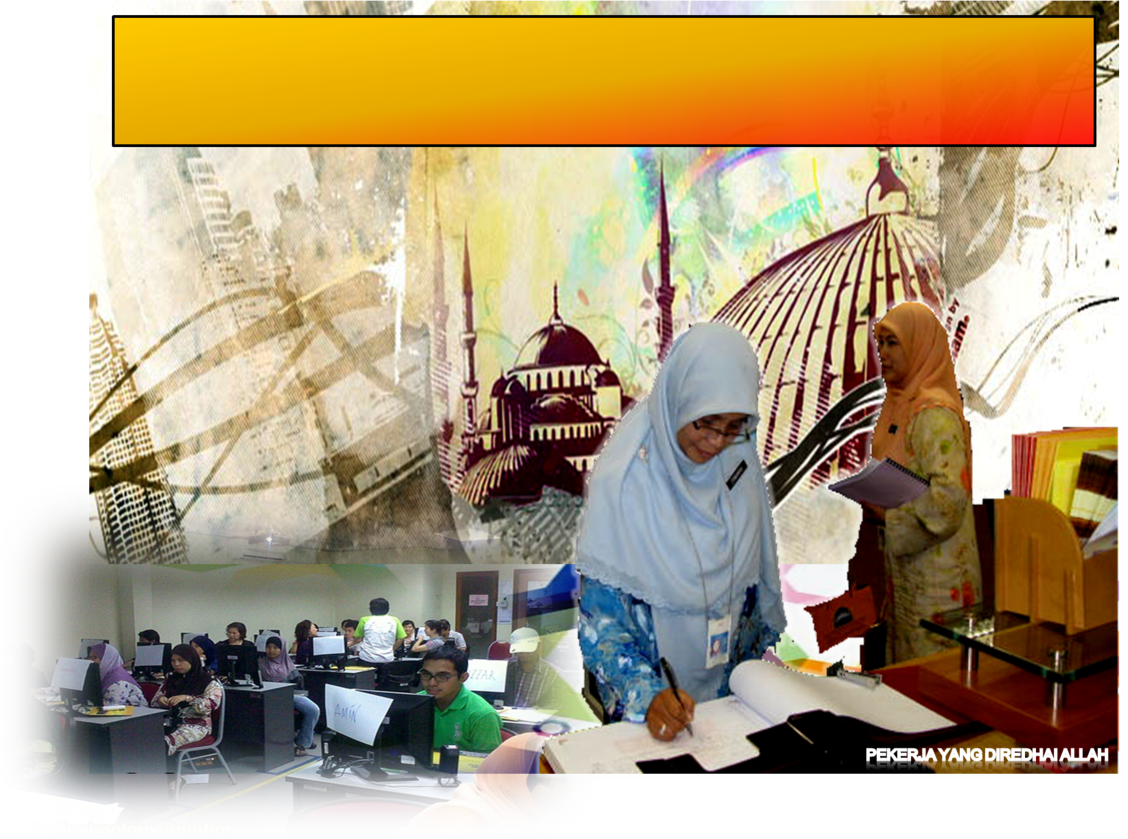 Firman Allah dalam 
Surah Al-Munafiqun : Ayat 8
يَقُولُونَ لَئِن رَّجَعْنَا إِلَى الْمَدِينَةِ لَيُخْرِجَنَّ الأَعَزُّ مِنْهَا الأَذَلَّ وَلِلَّهِ الْعِزَّةُ وَلِرَسُولِهِ وَلِلْمُؤْمِنِينَ وَلَكِنَّ الْمُنَافِقِينَ لاَ يَعْلَمُونَ
“Mereka berkata lagi: Demi sesungguhnya! Jika kita kembali ke Madinah, sudah tentu orang yang kuat akan mengusir keluar daripadanya orang yang lemah. Bagi Allah jua-lah kemuliaan dan Rasul-Nya serta orang yang beriman; tetapi golongan yang munafik itu tidak mengetahui.”
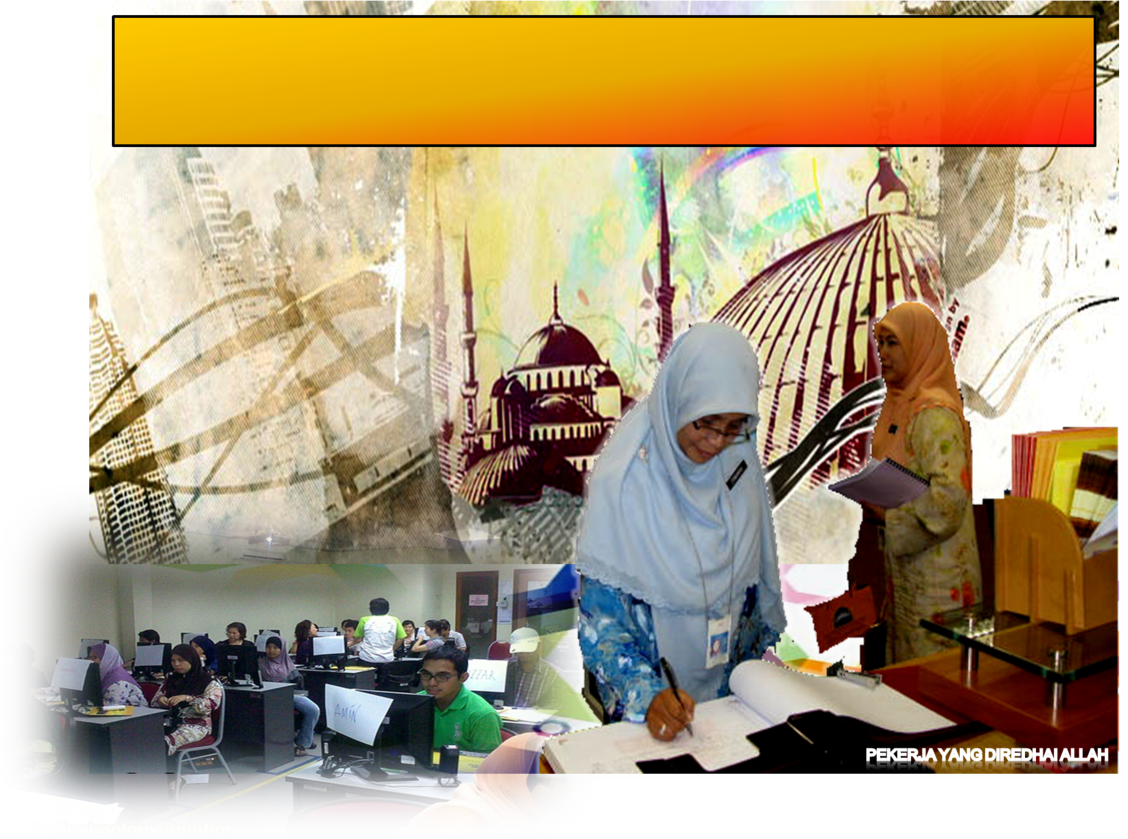 Fokus seseorang pekerja muslim
Mendapatkan keredhaan Allah
Mendapat rahmatnya
Kehidupan yang bahagia lagi sejahtera
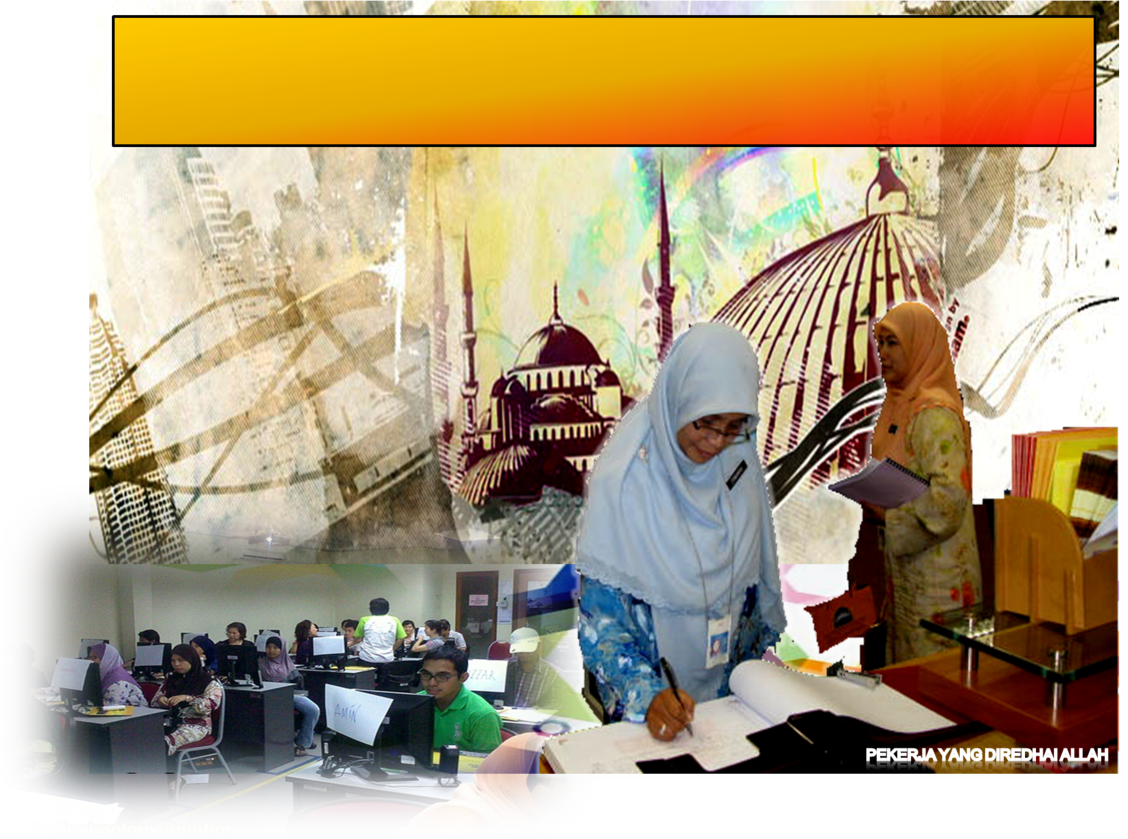 Cara penuhi tuntutan Islam dan mendapat keredhaan Allah dalam kerja
Penuhi segala tuntutan syara’ dalam operasi kerja
Pastikan Operasi dan sumber kewangan 
majikan adalah halal
Bidang kerja - tempoh masa, jenis kerja, gaji dan perjanjian kerja dipersetujui melalui akad
Semua rukun kerja disempurnakan setimpal dengan upah
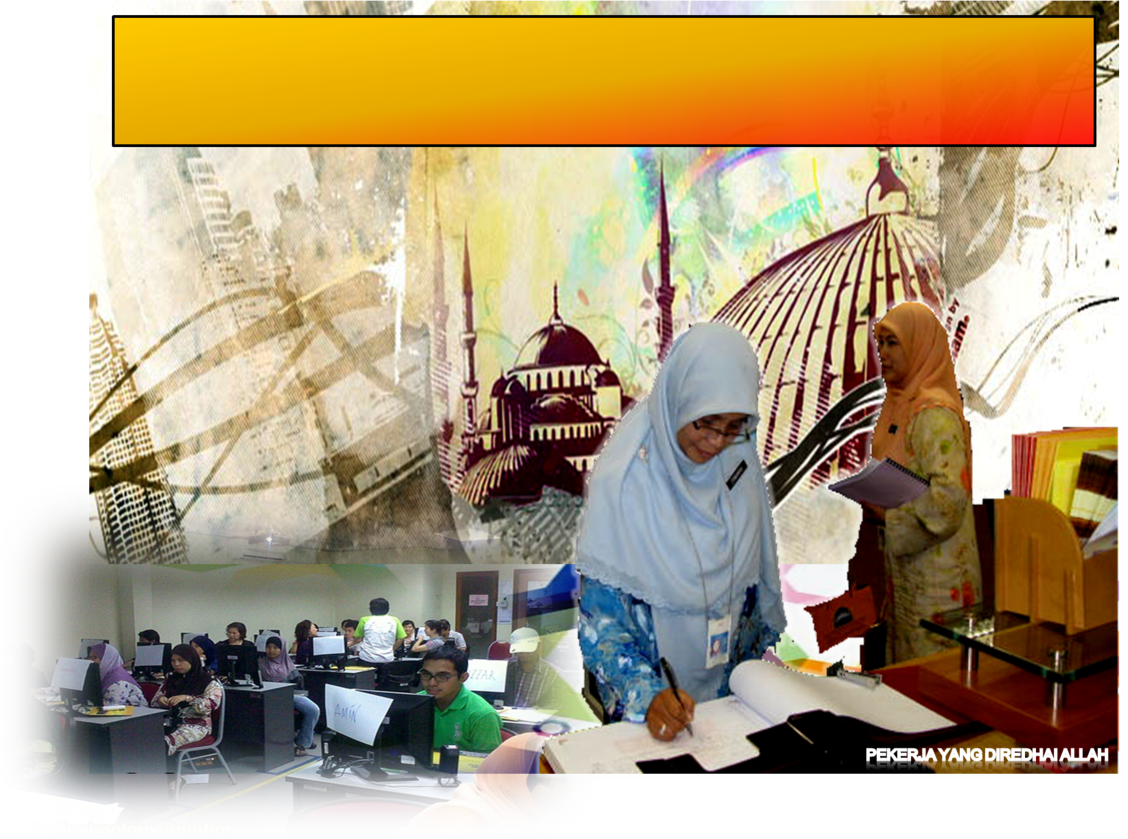 Cara penuhi tuntutan Islam 
dalam bekerja
Pekerja tidak boleh melakukan kecurangan dalam kerjayanya
Dituntut yang baik dan bermutu melebihi harapan majikan atau pelanggan
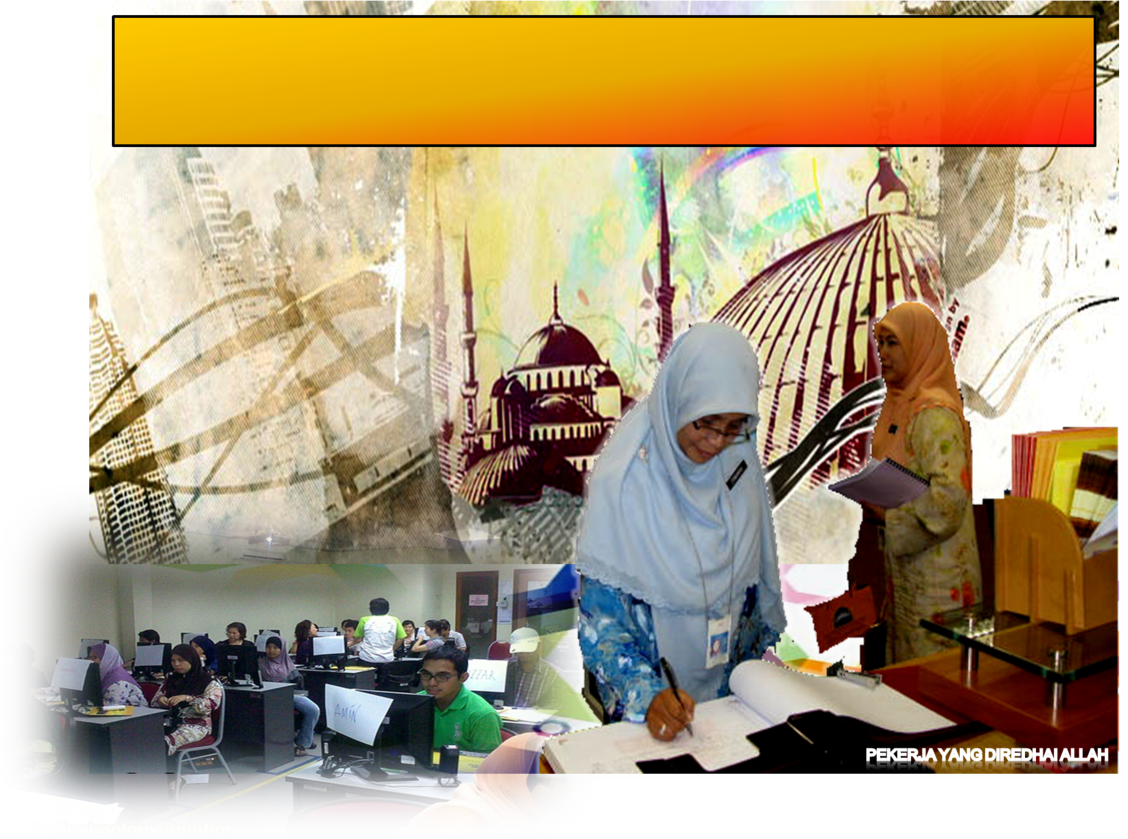 Keyakinan dalam setiap pekerja Muslim
Setiap masa, 
Allah melihat perbuatan kita
Malaikat mencatat amalan kita walaupun tidak diperhati oleh majikan
Justeru itu…
Perlu bekerja dengan bersungguh-sungguh dan berkualiti
Terima penghargaan manusia 
dan dirahmati Allah
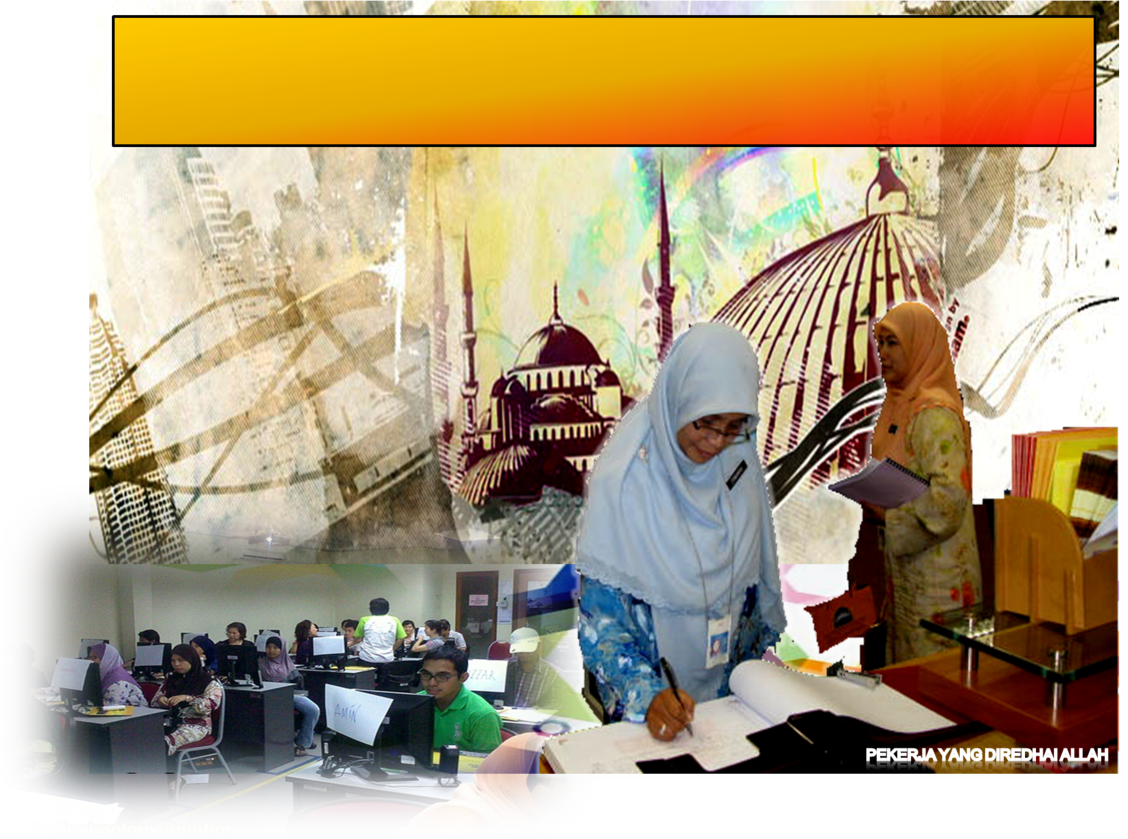 Firman Allah dalam 
Surah An-Nahli : Ayat 97
مَنْ عَمِلَ صَالِحًا مِّن ذَكَرٍ أَوْ أُنثَى وَهُوَ مُؤْمِنٌ فَلَنُحْيِيَنَّهُ حَيَاةً طَيِّبَةً وَلَنَجْزِيَنَّهُمْ أَجْرَهُم بِأَحْسَنِ مَا كَانُواْ يَعْمَلُونَ
“Sesiapa yang beramal salih, dari lelaki atau perempuan sedang dia beriman, maka sungguh Kami akan menghidupkan dia dengan kehidupan yang baik; dan sesungguhnya Kami akan membalas mereka, dengan pahala yang lebih baik dari apa yang mereka telah kerjakan.”
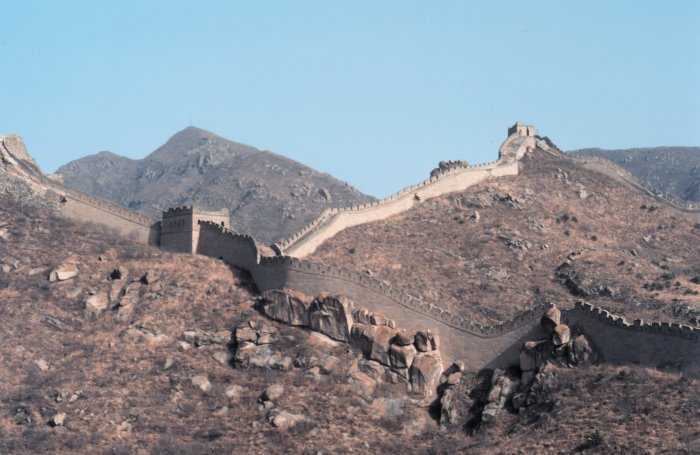 Doa 
Antara Dua Khutbah
Aamiin Ya Rabbal Aalamin..
 Tuhan Yang Memperkenankan 
Doa Orang-orang Yang Taat, 
Berilah Taufik Kepada 
Kami Di Dalam Mentaatimu, 
Ampunilah Kepada Mereka 
Yang Memohon Keampunan.
Aamiin……
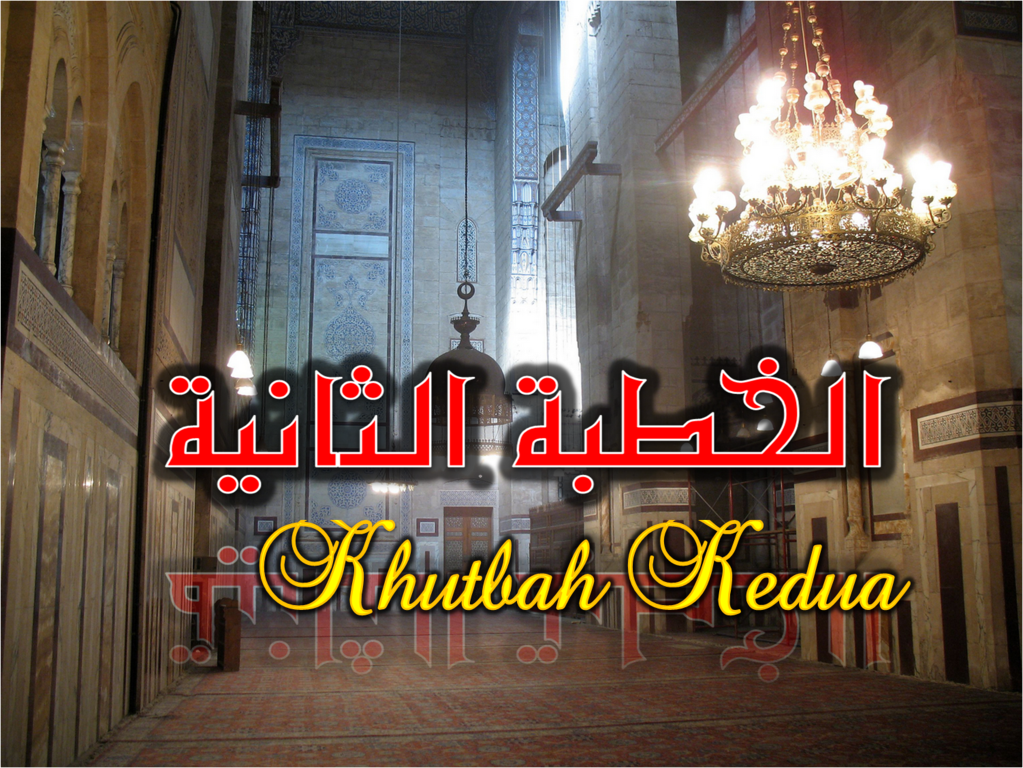 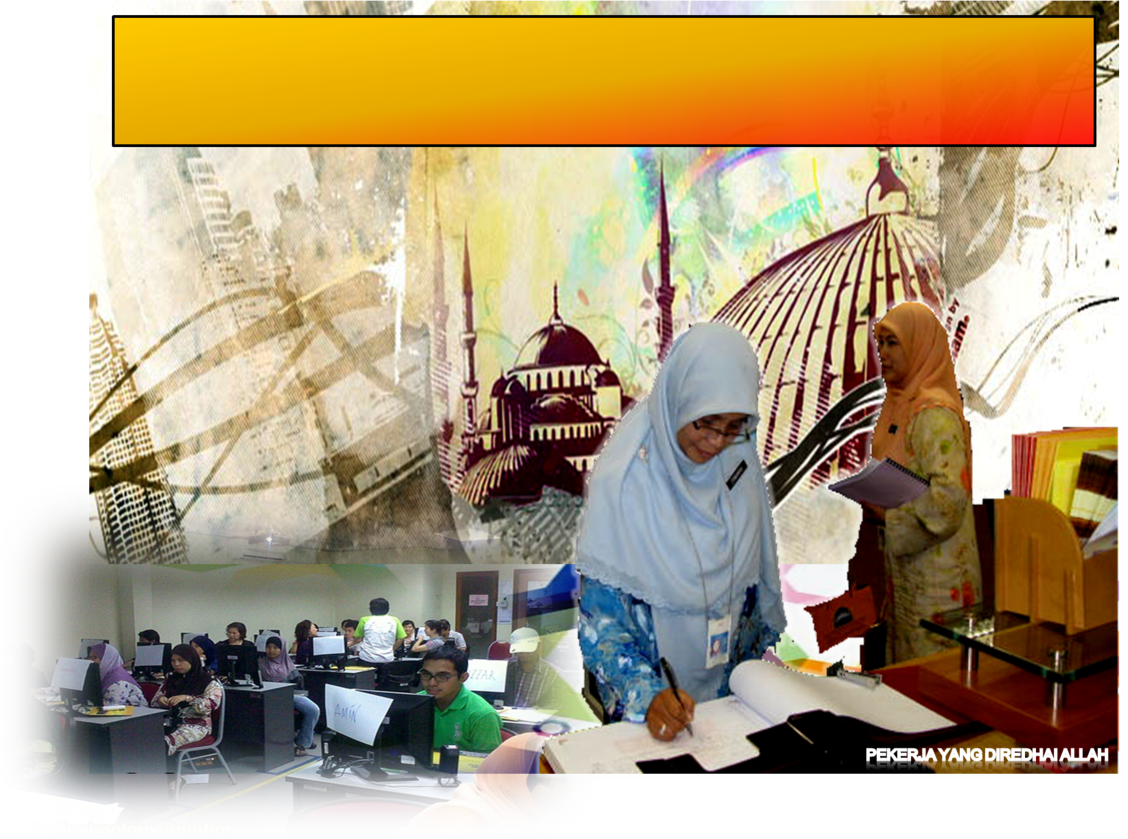 Pujian Kepada Allah S.W.T.
الْحَمْدُ لِلَّهِ
Segala puji-pujian hanya bagi Allah S.W.T.
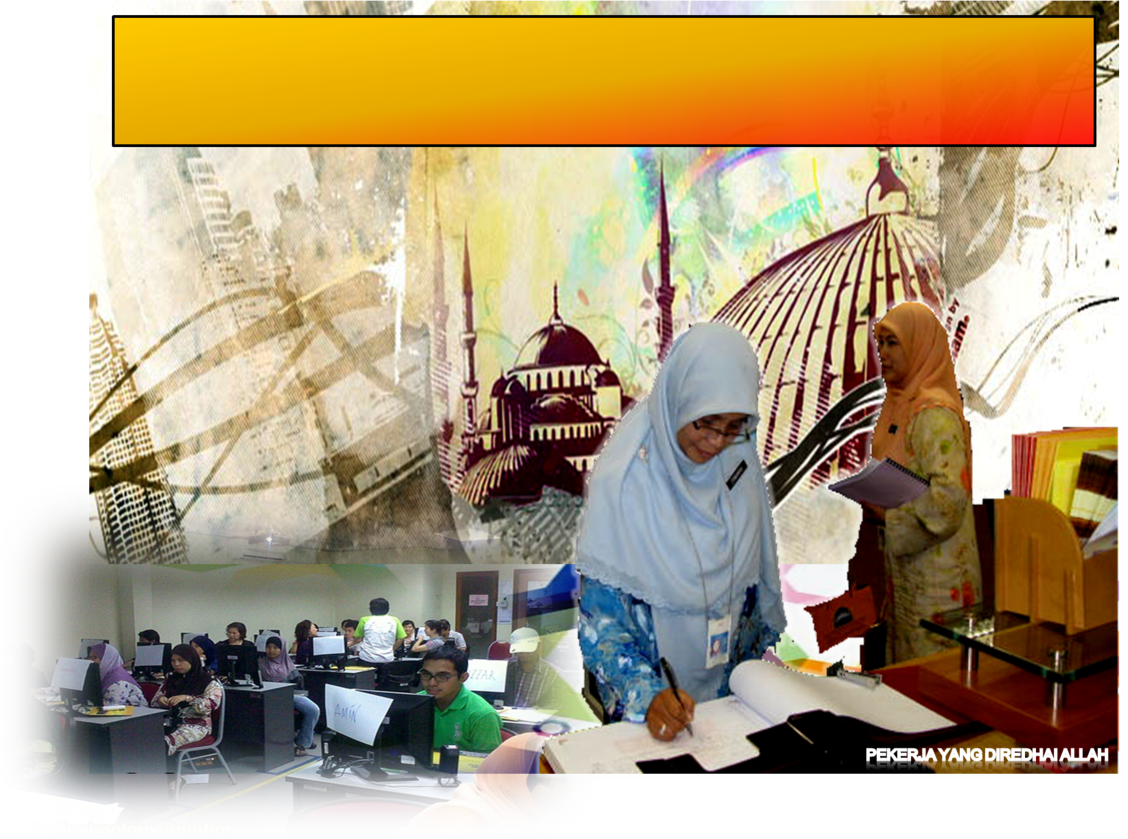 Syahadah
وَأَشْهَدُ أَنْ لآ إِلَهَ إِلاَّ اللهُ وَحْدَهُ لاَ شَرِيْكَ لَهُ، وَأَشْهَدُ أَنَّ مُحَمَّدًا عَبْدُهُ وَرَسُولُهُ
Aku naik saksi bahawasanya tiada Tuhan selain Allah Yang Maha Esa, tiada sekutu bagiNya  serta aku naik saksi bahawa Nabi Muhammad, hambaNya dan RasulNya.
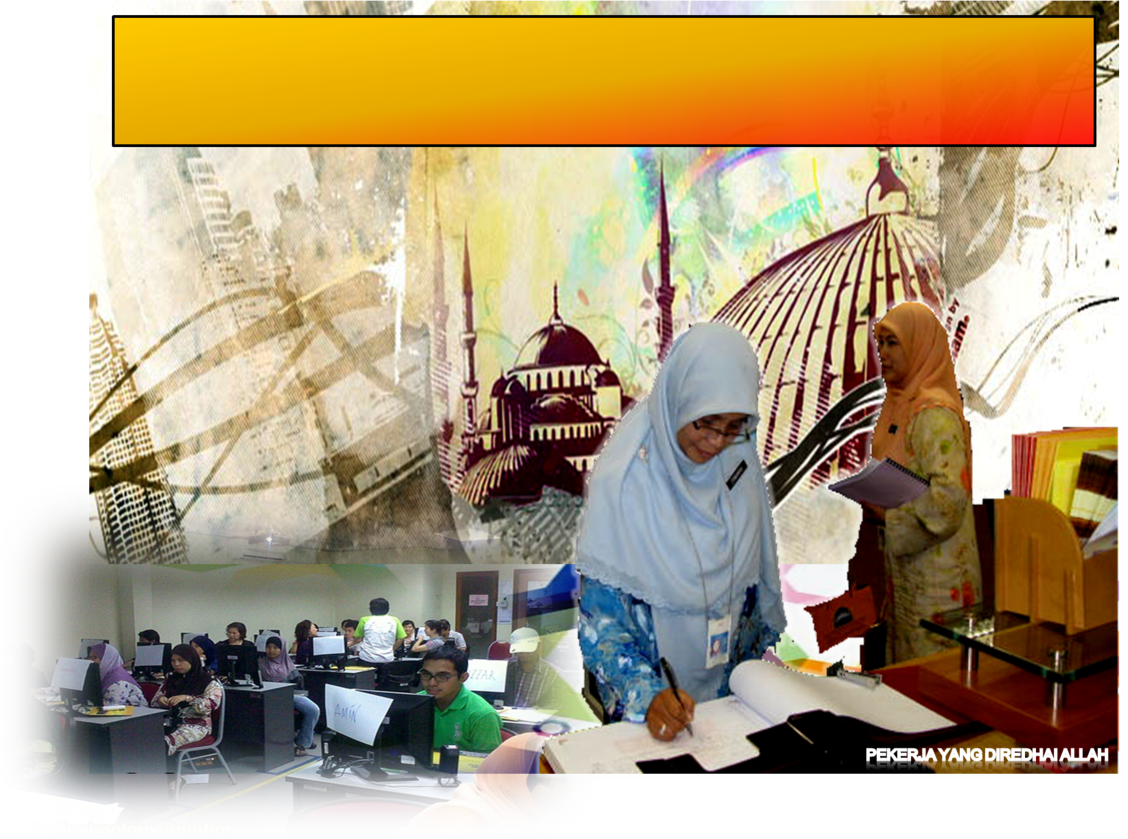 Selawat Ke Atas Nabi SAW
اللَّهُمَّ صَلِّ وَسَلِّمْ عَلَى عَبْدِكَ وَرَسُوْلِكَ مُحَمَّدٍ وَعَلَى آلِهِ وَصَحْبِهِ
Ya Allah, Cucurilah rahmat dan sejahtera ke atas hambaMu dan rasulMu, Nabi Muhammad S.A.W dan keluarganya serta  para sahabatnya .
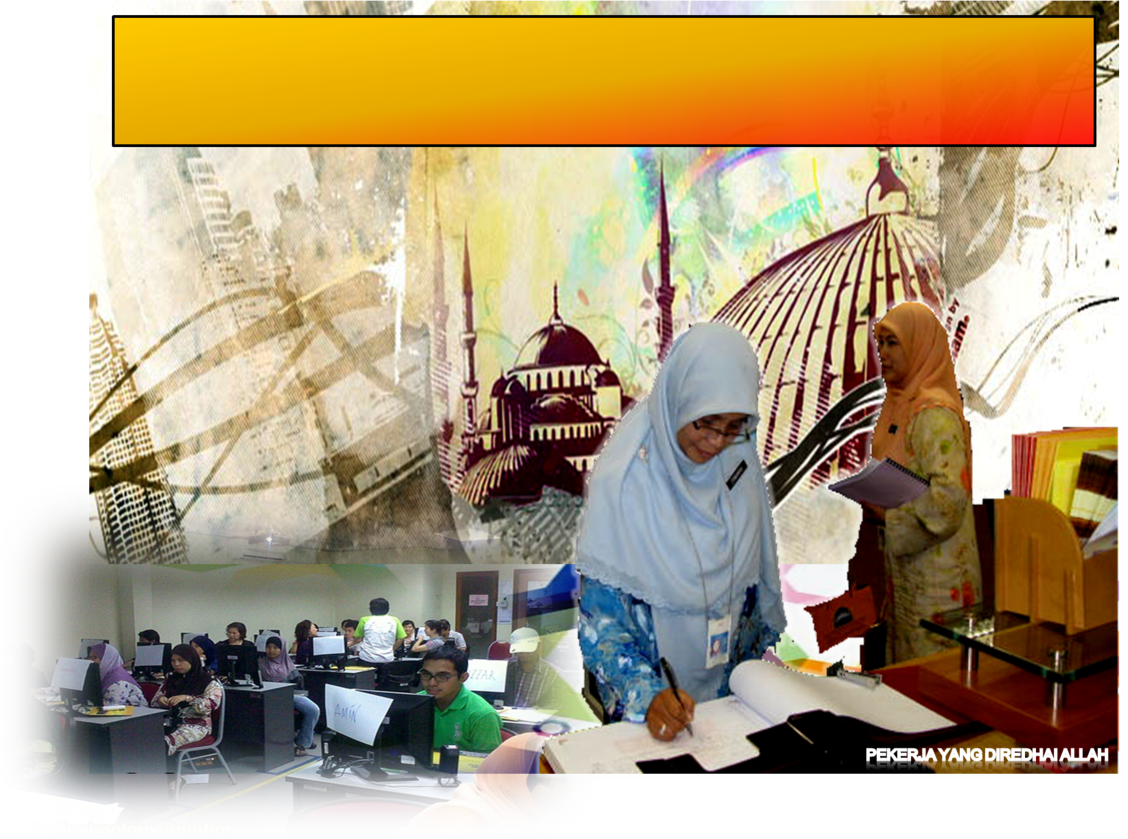 Wasiat Takwa
أَمَّا بَعْدُ، فَيَا عِبَادَ اللهِ، اتَّقُوْا اللهَ تَعَالَى
Wahai hamba-hamba Allah, 
 Bertaqwalah kepada Allah.
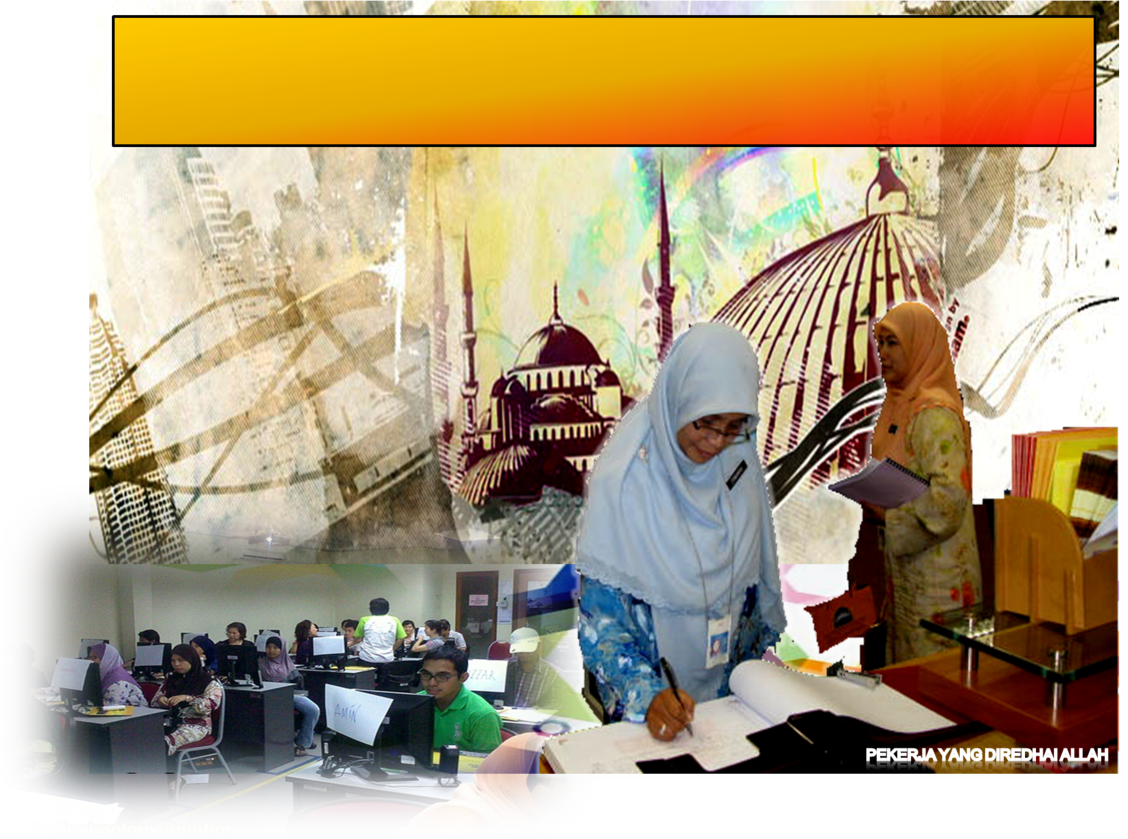 Pesanan Taqwa
Takwa 
Kepada Allah
Perelokkan kaedah dan 
cara bekerja
Ikut Syara’
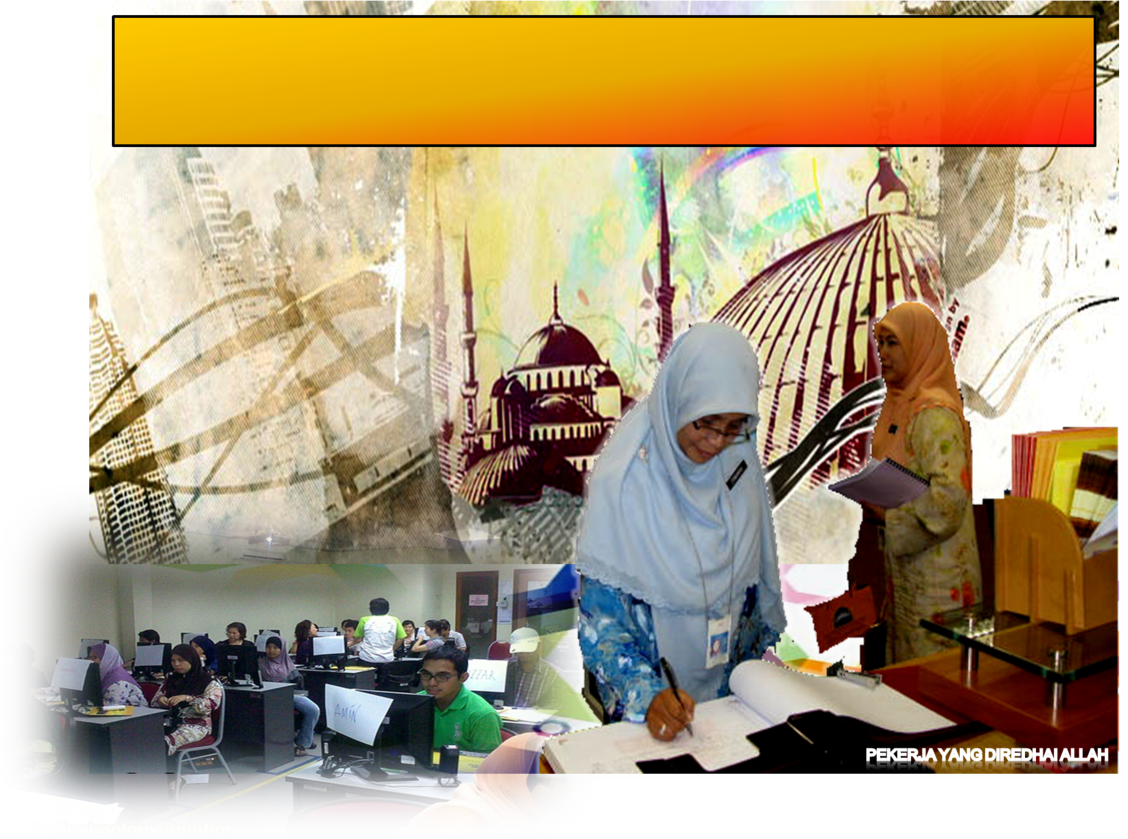 Perkara yang merosakkan kerjaya
Tidak menepati masa
Menggunakan masa kerja /harta majikan untuk kepentingan diri
Menipu laporan atau tuntutan
Rasuah
Menfitnah, zalimi rakan sejawat
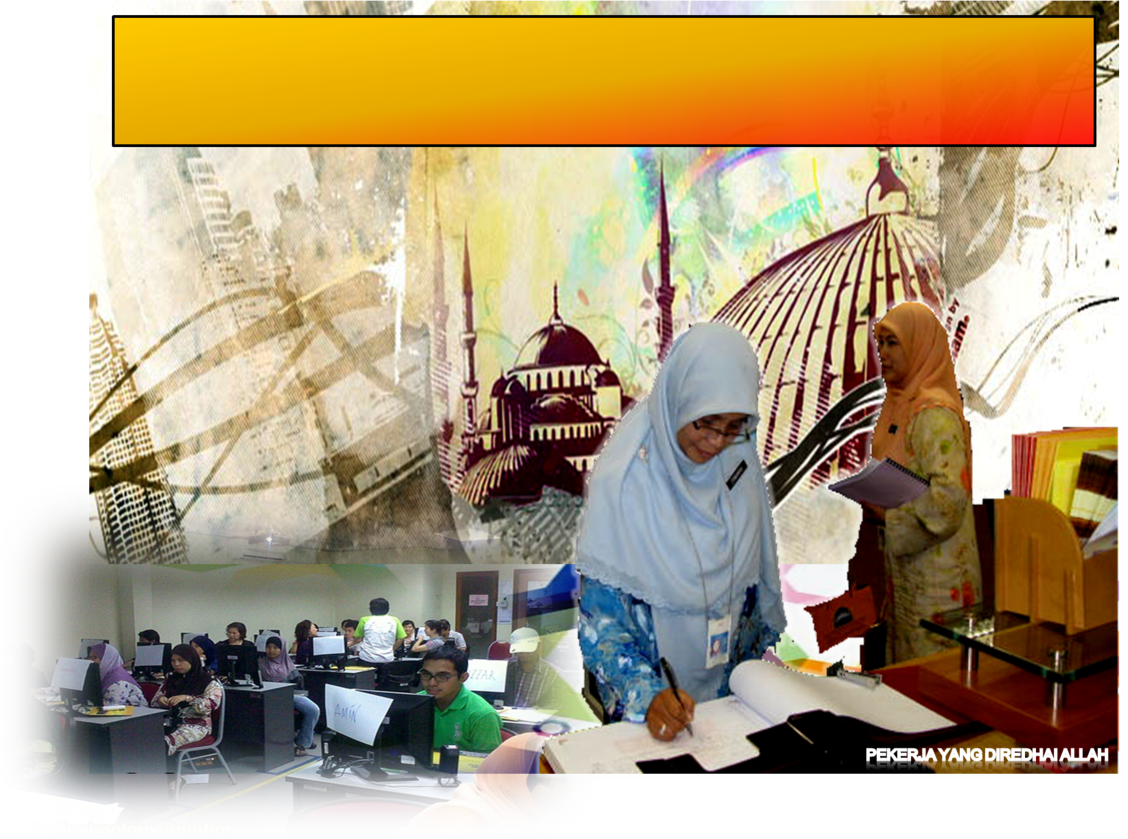 Seruan bacaan selawat
Perbanyakkan bacaan selawat ke hadrat junjungan besar Nabi Muhammad S.A.W
Firman Allah SWT dalam 
Surah Al-Ahzab: ayat 56
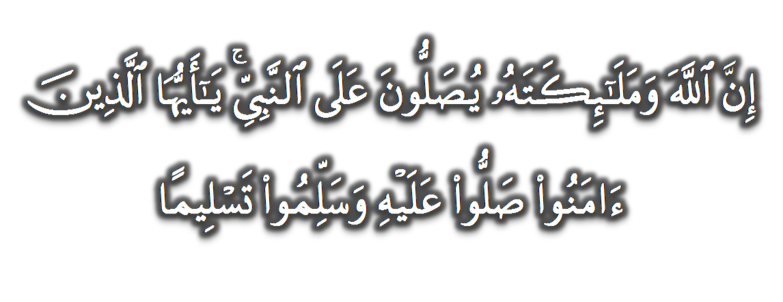 “Sesungguhnya Allah Taala Dan Para Malaikat Sentiasa Berselawat Ke Atas Nabi (Muhammad) .
Wahai Orang-orang Beriman! Berselawatlah Kamu Ke Atasnya Serta Ucapkanlah Salam Sejahtera Dengan Penghormatan Ke Atasnya Dengan Sepenuhnya”.
Selawat
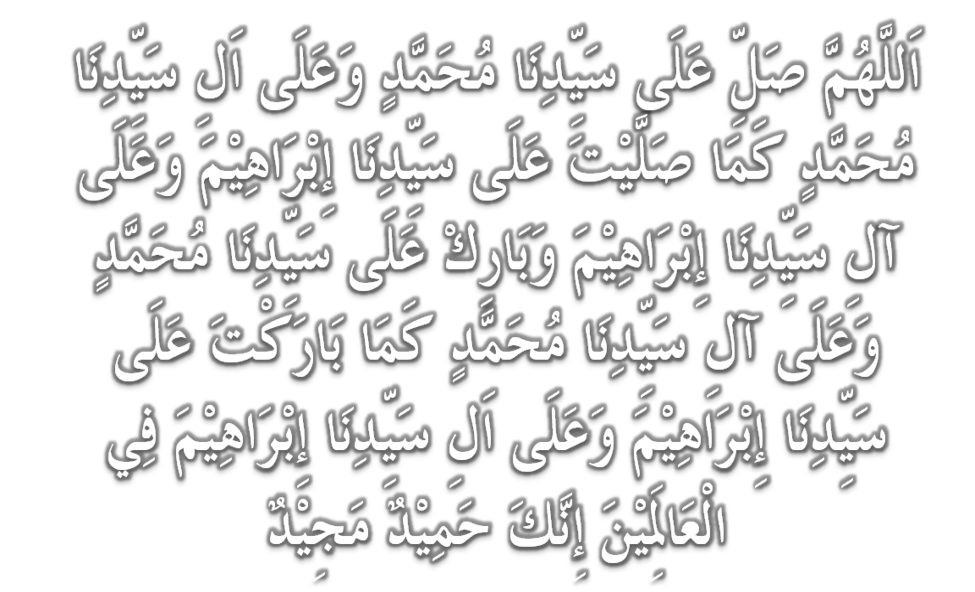 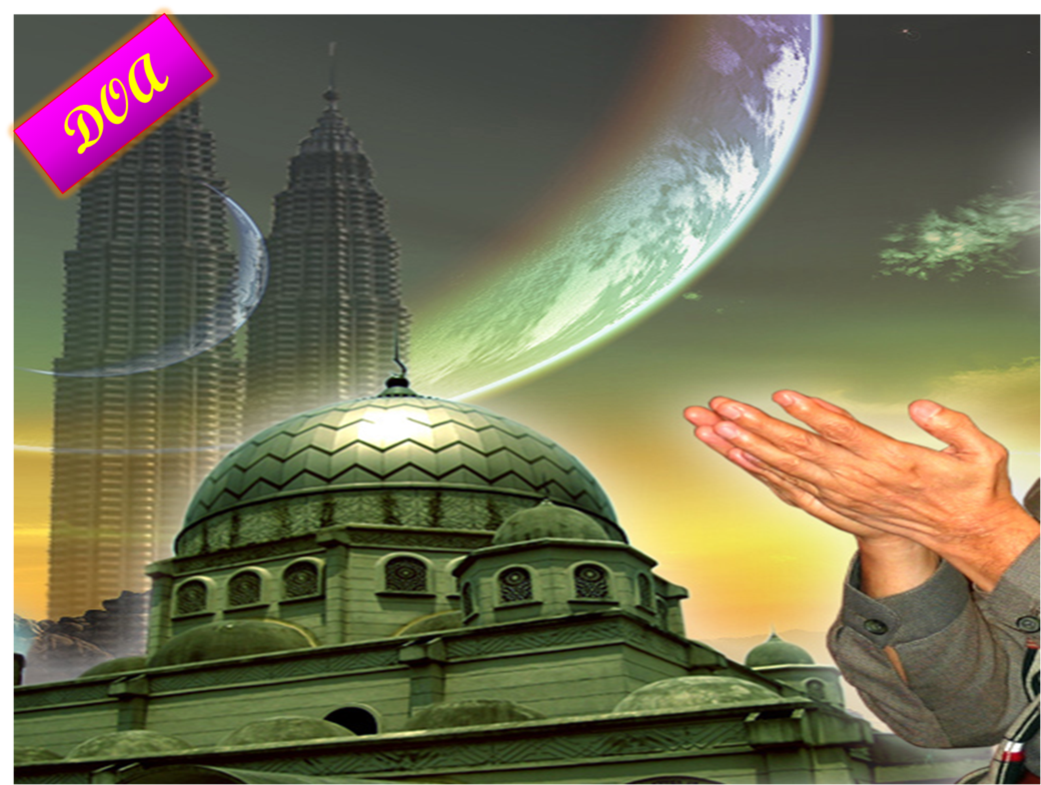 وَارْضَ اللَّهُمَّ عَنِ الْخُلَفَآءِ الرَّاشِدِيْن وَعَنْ بَقِيَّةِ الصَّحَابَةِ وَالْقَرَابَةِ أَجْمَعِيْن وَالتَّابِعِيْنَ وَتَابِعِي التَّابِعِيْنَ لَهُمْ بِإِحْسَانٍ إِلىَ يَوْمِ الدِّيْن.
Ya Allah, kurniakanlah keredhaan kepada Khulafa’ Rasyidin dan sahabat seluruhnya serta para tabiin dengan ihsan 
hingga hari kemudian.
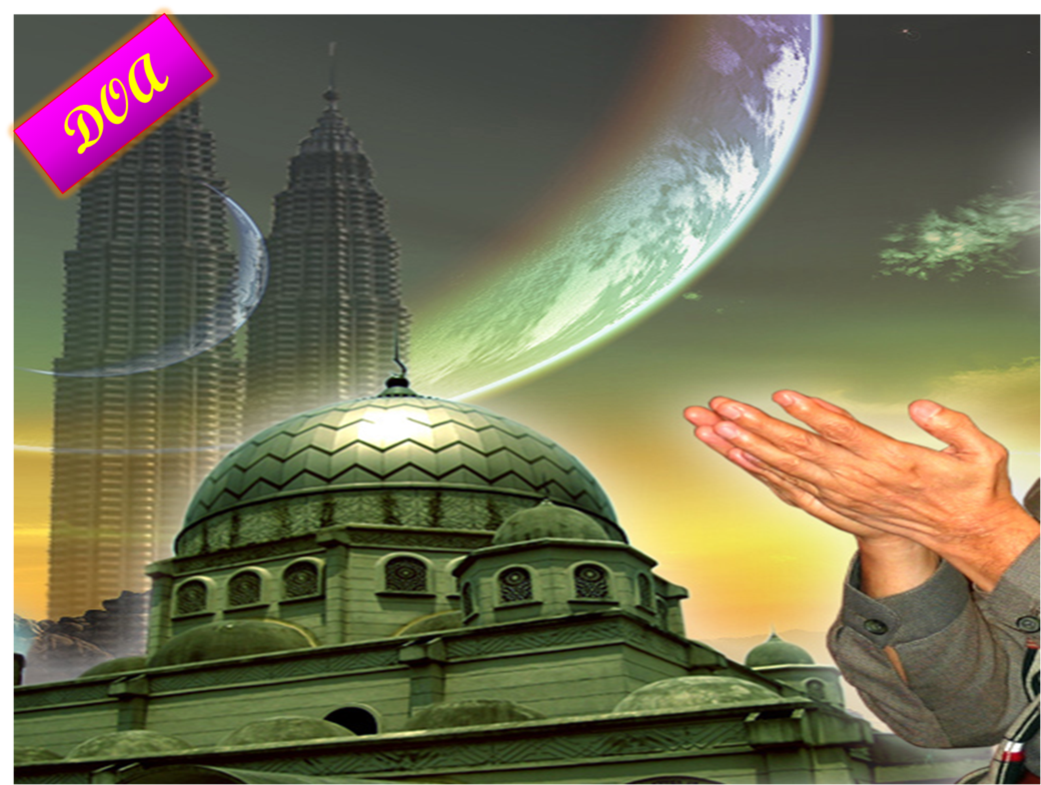 اللَّهُمَّ اغْفِرْ لِلْمُسلِمِيْنَ وَالْمُسلِمَاتِ وِالْمُؤْمِنِيْنَ وَالْمُؤمِنَاتِ اﻷَحْيَآءِ مِنْهُمْ وَاﻷَمْوَاتِ
Ya Allah, Ampunkanlah Dosa Golongan Muslimin Dan Muslimat,mu’minin Dan Mu’minaat Samada Yang Masih Hidup Atau Yang Telah Mati.
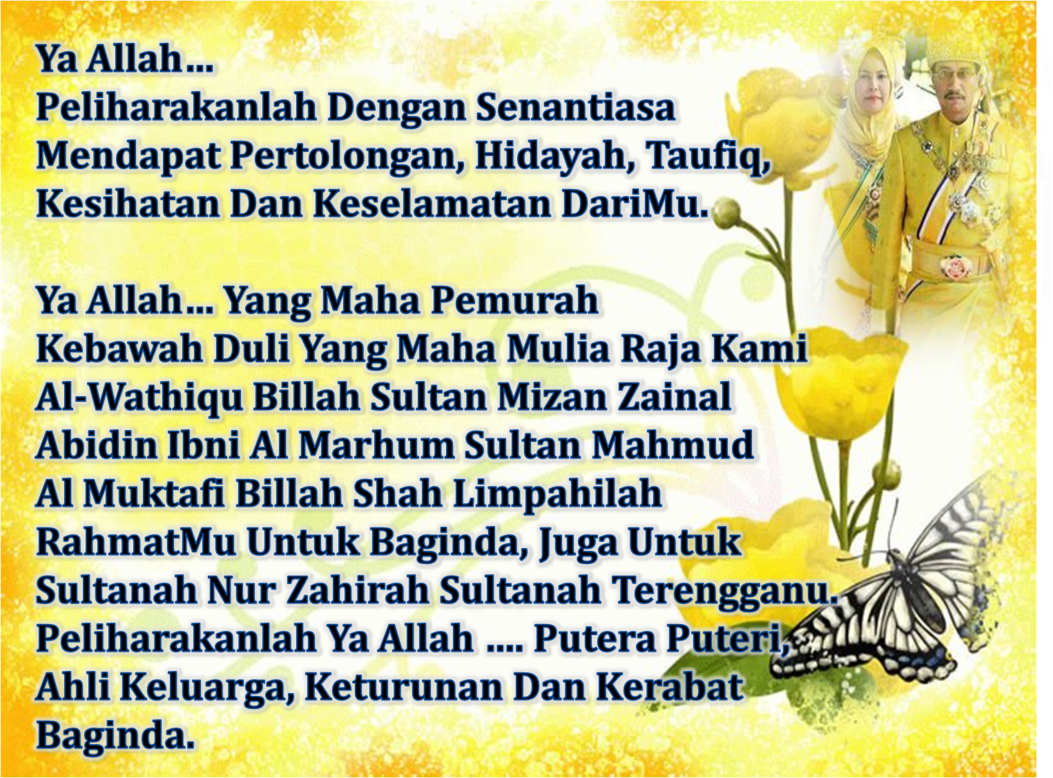 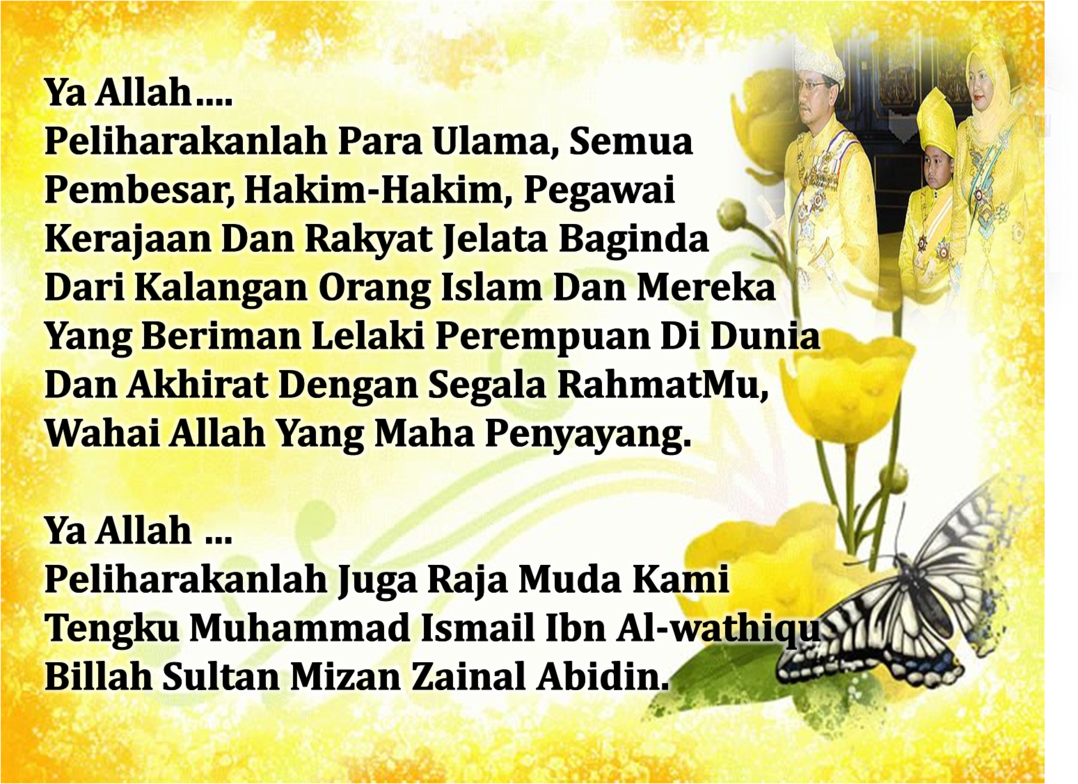 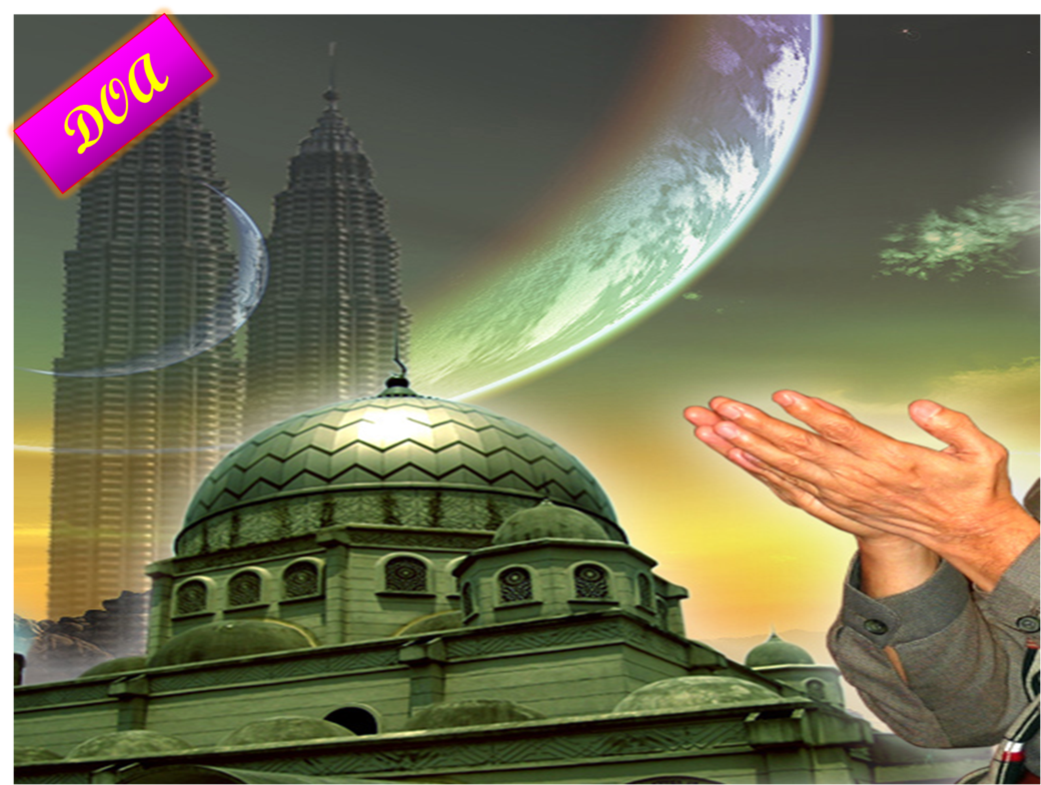 Ya Allah Muliakanlah Islam dan           Orang-orang Islam.
Tolonglah Islam dan Orang-orang    Islam serta himpunkanlah mereka di atas landasan kebenaran dan agama. Hancurkanlah kekufuran dan orang – orang yang syirik serta  orang      munafik dan juga musuh-musuhMu serta musuh-musuh agama.
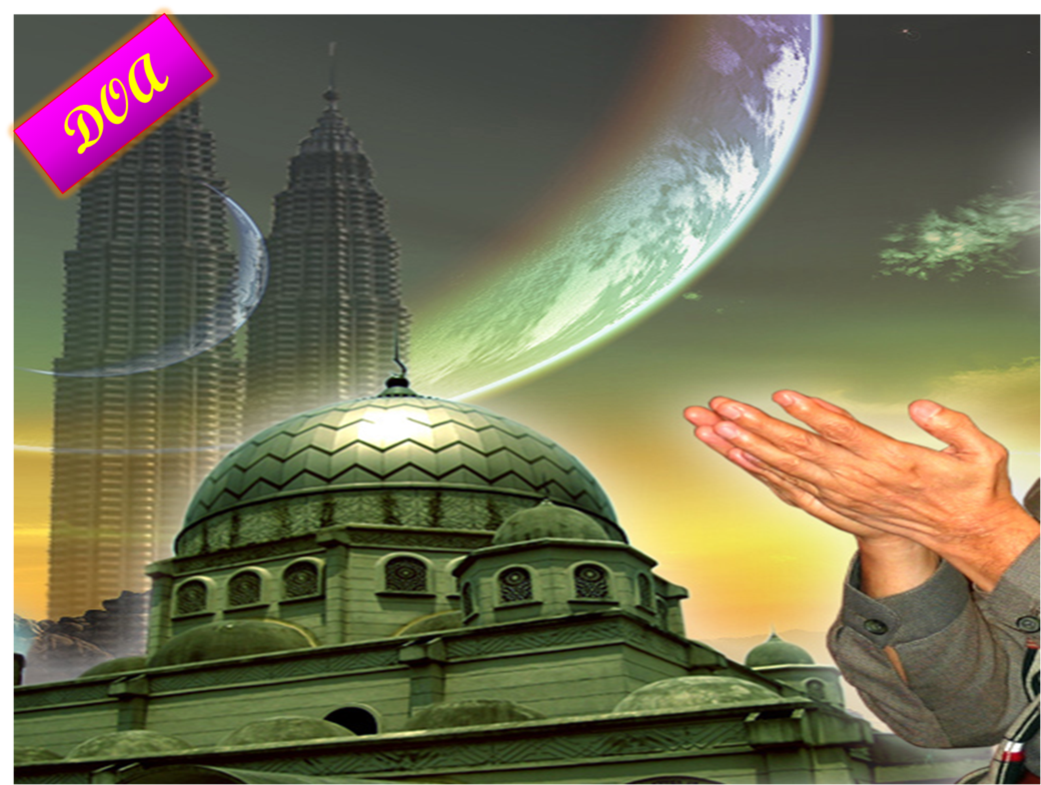 Ya Allah…
Ampunkanlah Dosa-dosa Kami  Dan Saudara-saudara Kami Yang Terdahulu Telah Beriman Dan Janganlah Engkau Biarkan Kedengkian Dalam Hati Kami Terhadap Orang-orang Yang Beriman.Sesungguhnya Engkau Maha Penyantun Dan Maha Penyayang.
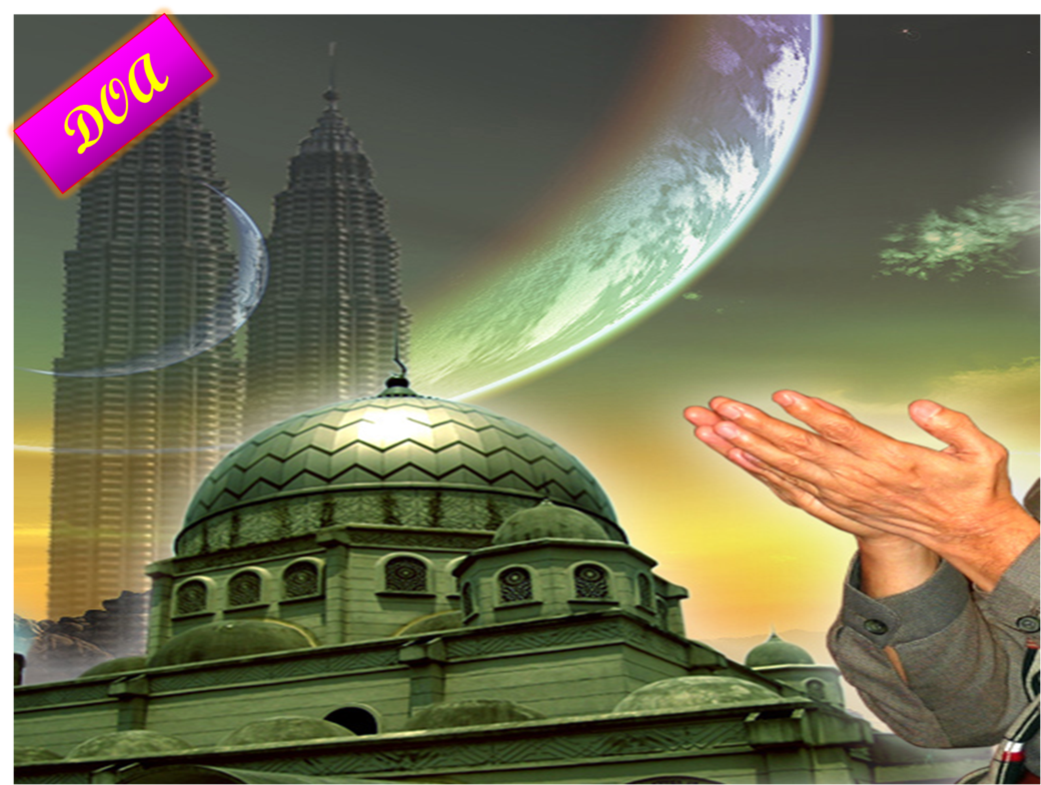 Ya Allah …
Kami Telah Menzalimi Diri Kami Sendiri 
Dan Sekiranya Engkau Tidak Mengampunkan Kami Dan Merahmati 
Kami Nescaya Kami Akan Menjadi
 Orang Yang Rugi.
Ya Allah… 
Kurniakanlah Kepada Kami Kebaikan
Di Dunia Dan Kebaikan Di 
Akhirat Serta Hindarilah Kami 
Dari Seksaan Neraka.
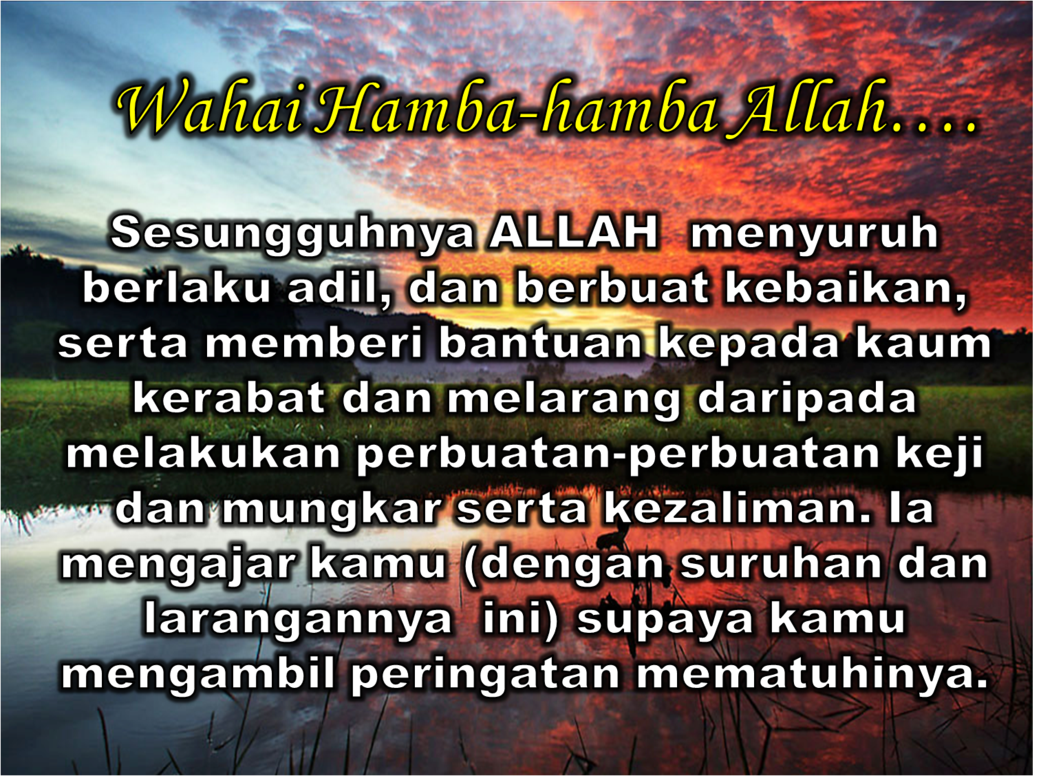 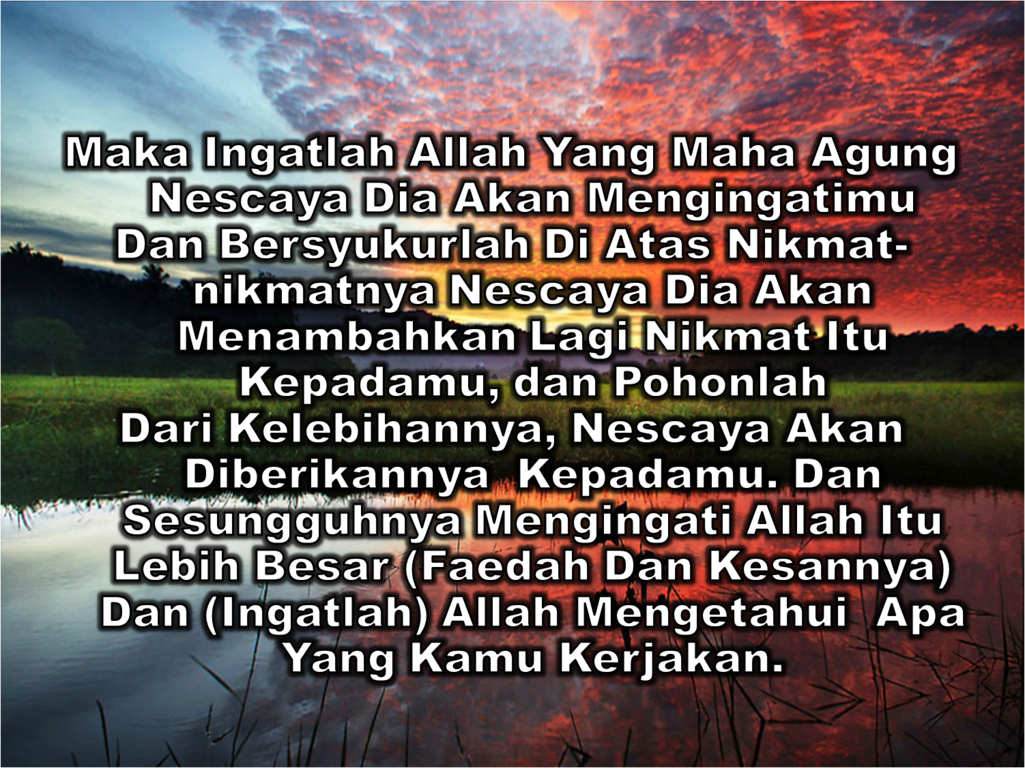 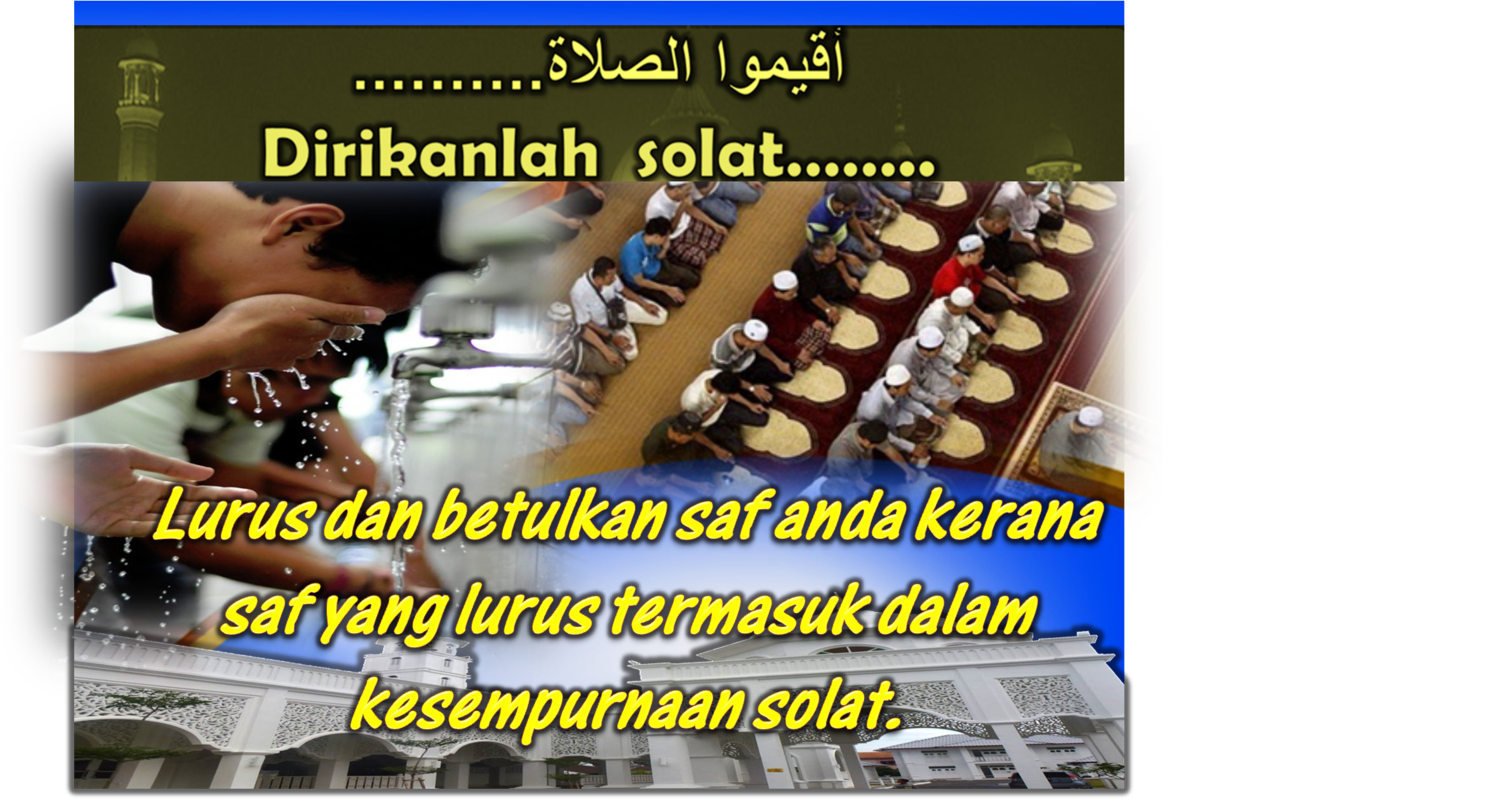